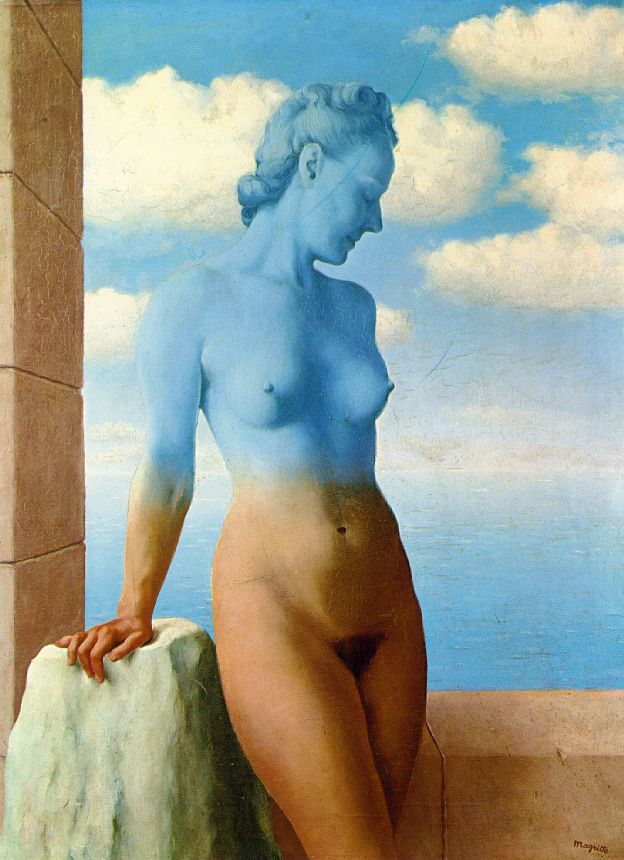 09/21/10
Blending and Compositing
Computational Photography
Derek Hoiem, University of Illinois
Projects
Last class: texture synthesis
Last class: in-painting
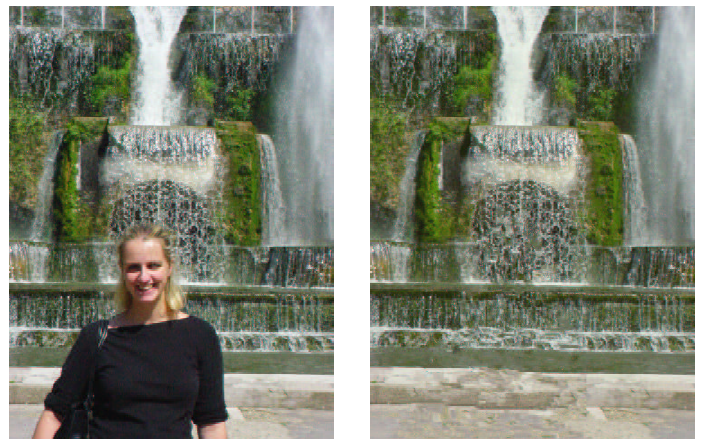 This Class
How do I put an object from one image into another?
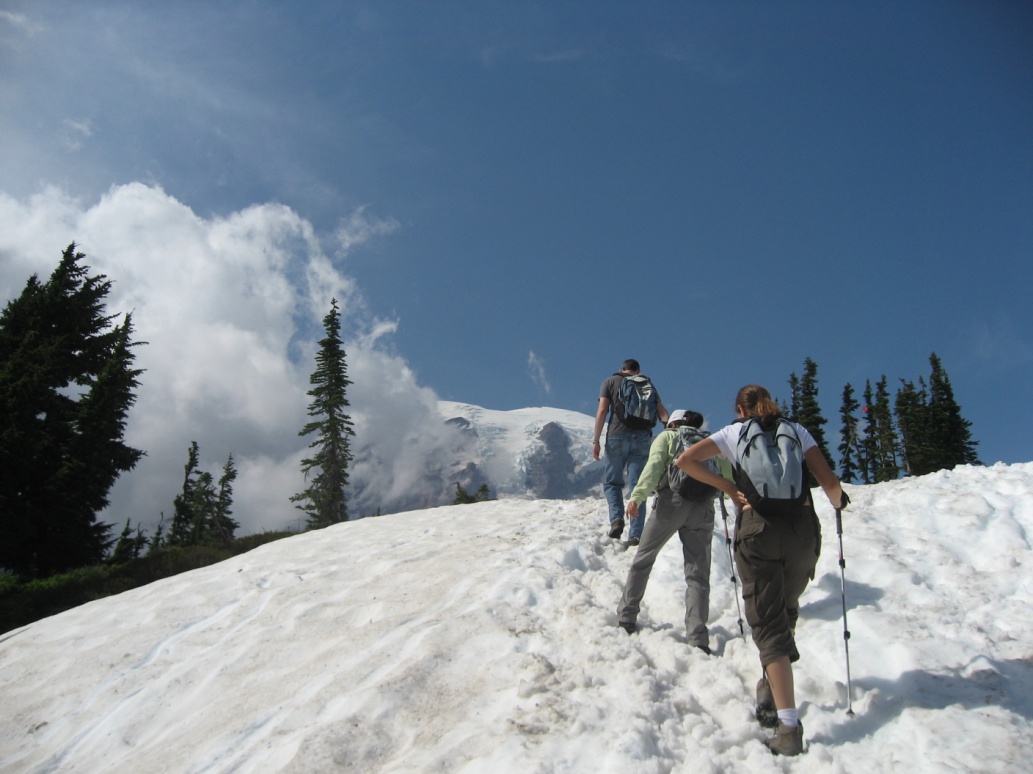 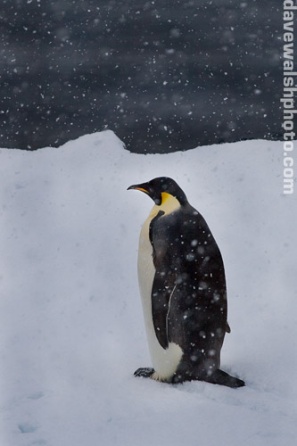 Image Compositing
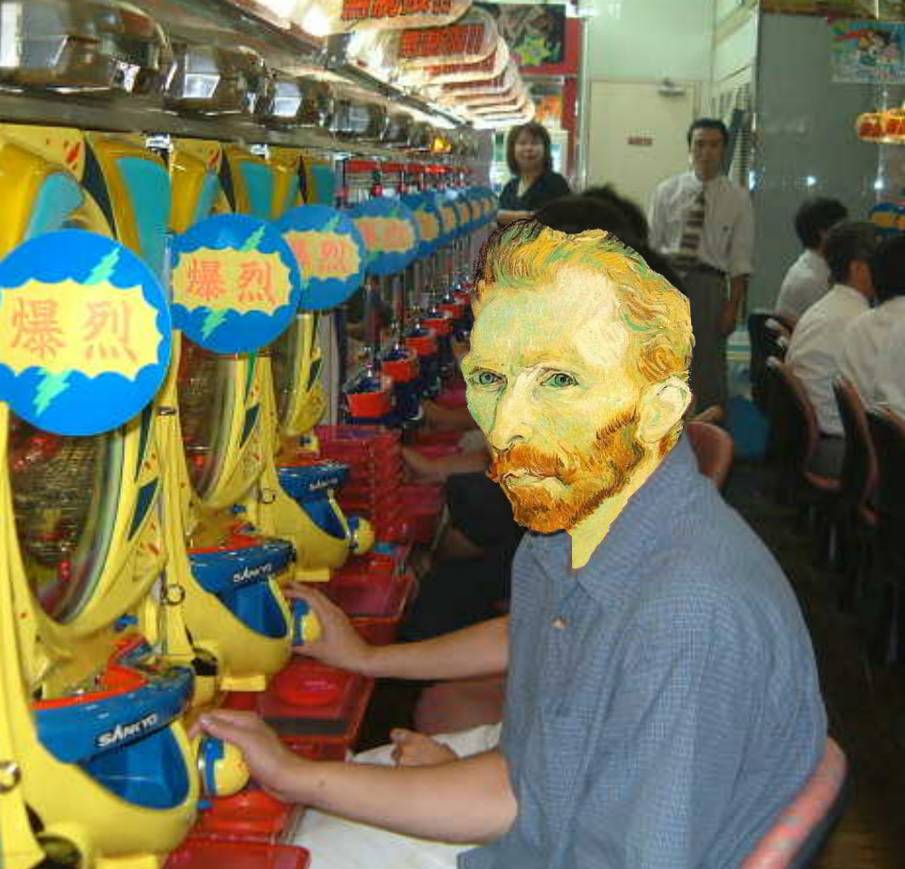 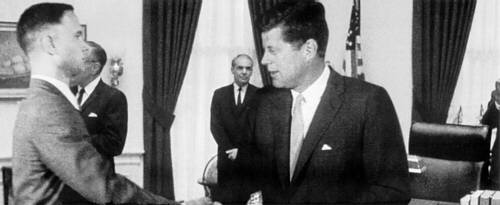 Some slides from Efros/Seitz
Recent news
http://www.guardian.co.uk/world/2010/sep/16/mubarak-doctored-red-carpet-picture
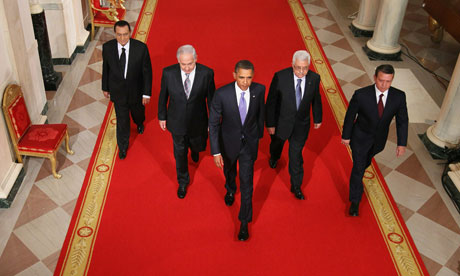 Original
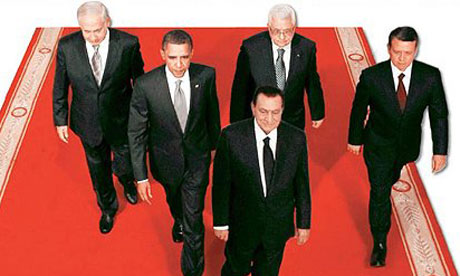 “Enhanced” Version
Three methods
Cut and paste

Laplacian pyramid blending

Poisson blending
Method 1: Cut and Paste
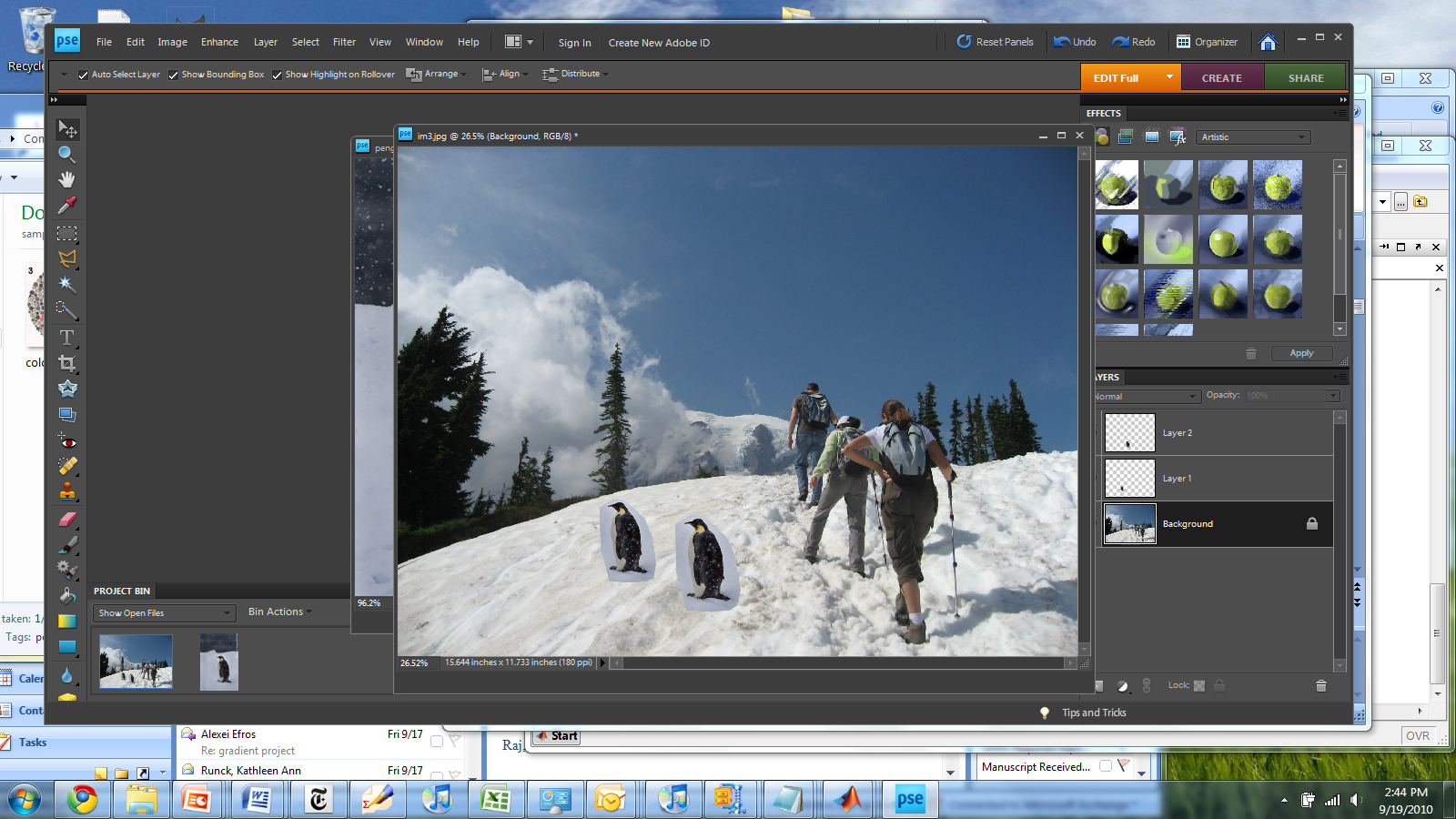 Method 1: Cut and Paste
Method:
 Segment using intelligent scissors
 Paste foreground pixels onto target region
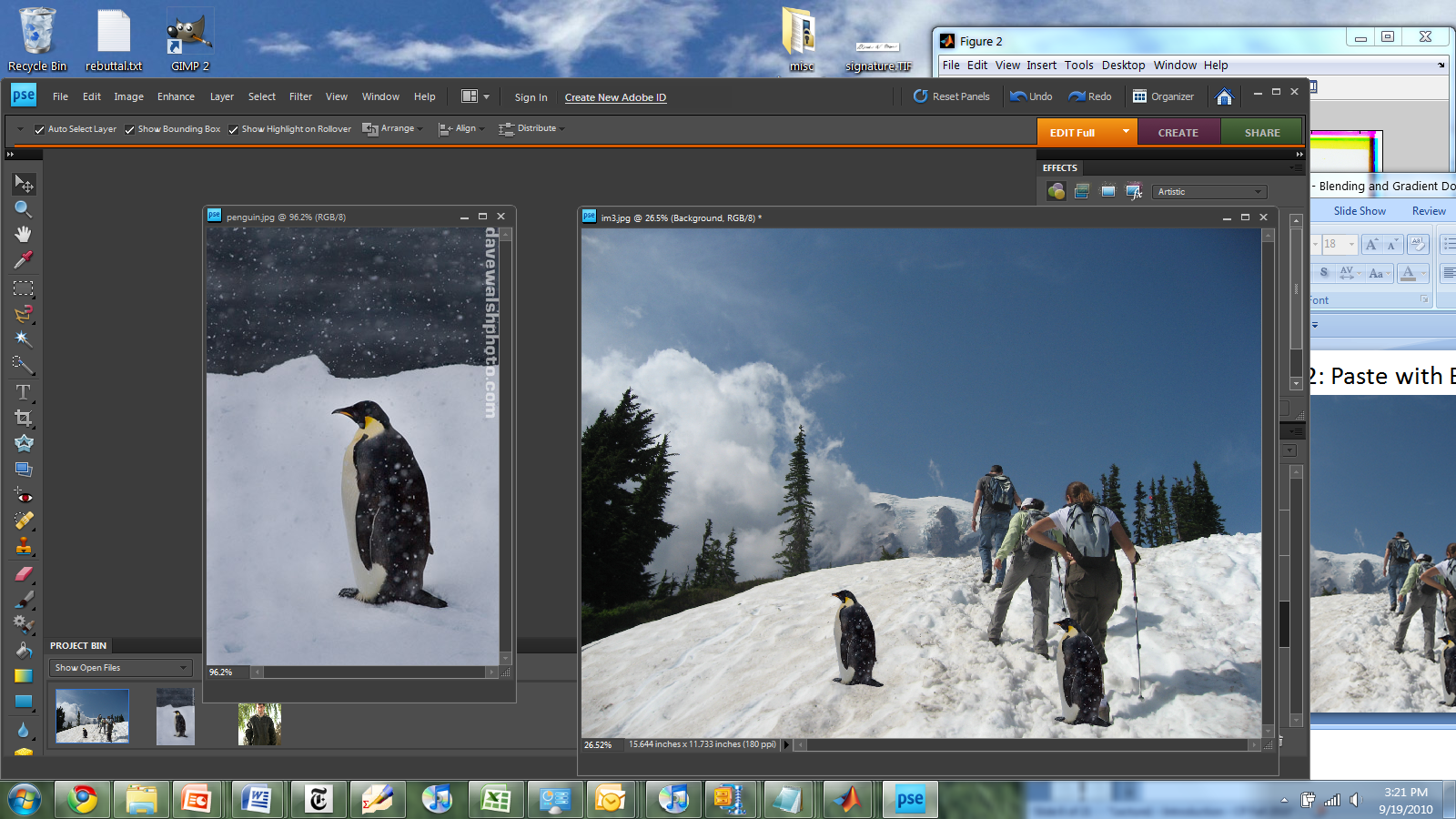 Method 1: Cut and Paste
Problems:
 Small segmentation errors noticeable
 Pixels are too blocky
 Won’t work for semi-transparent materials
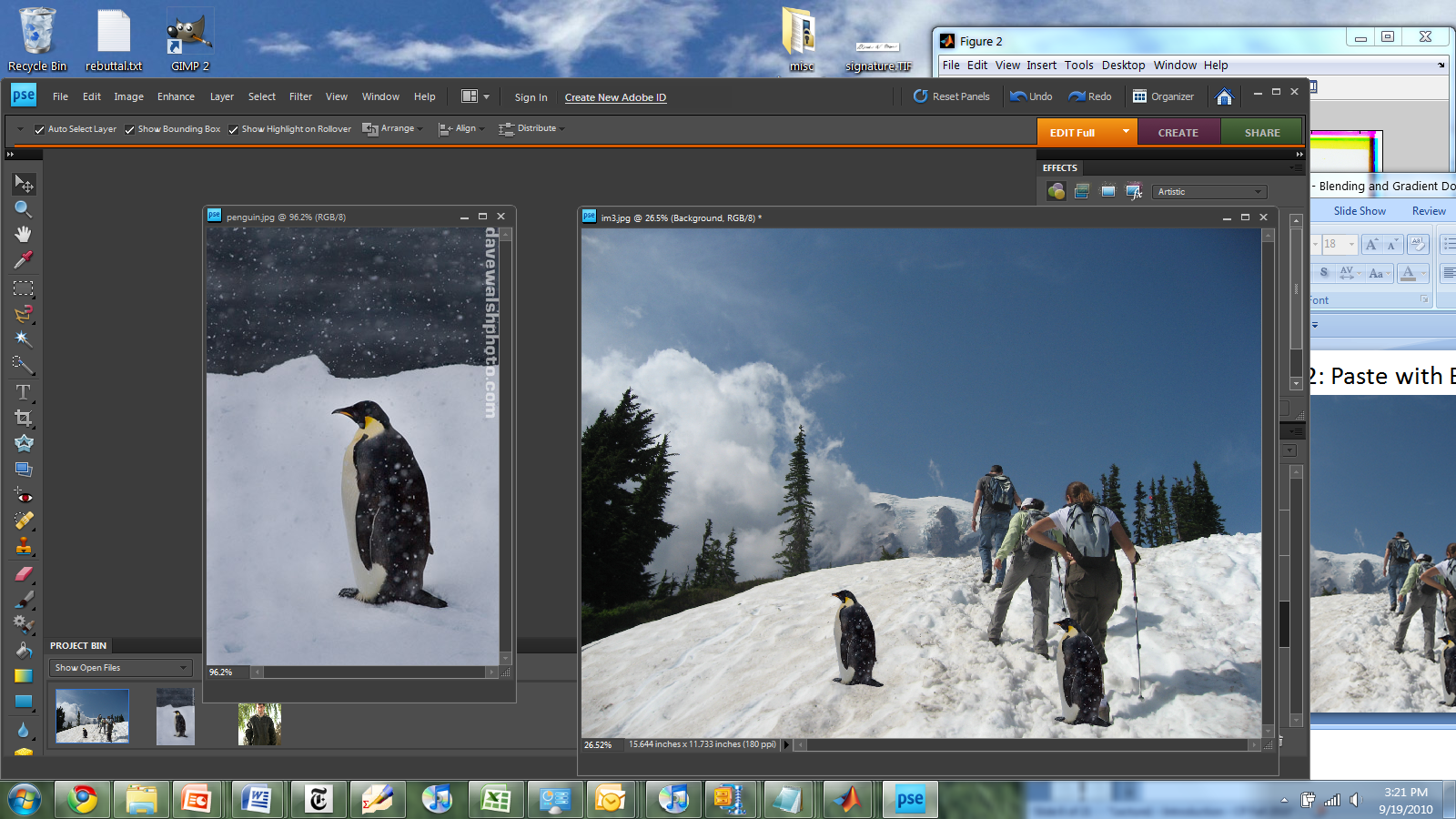 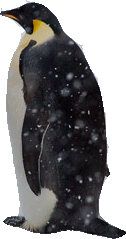 Feathering
Near object boundary pixel values come partly from foreground and partly from background
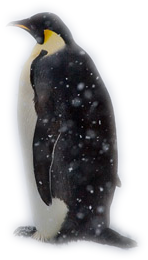 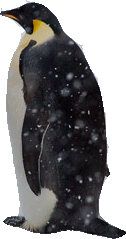 Method 1: Cut and Paste (with feathering)
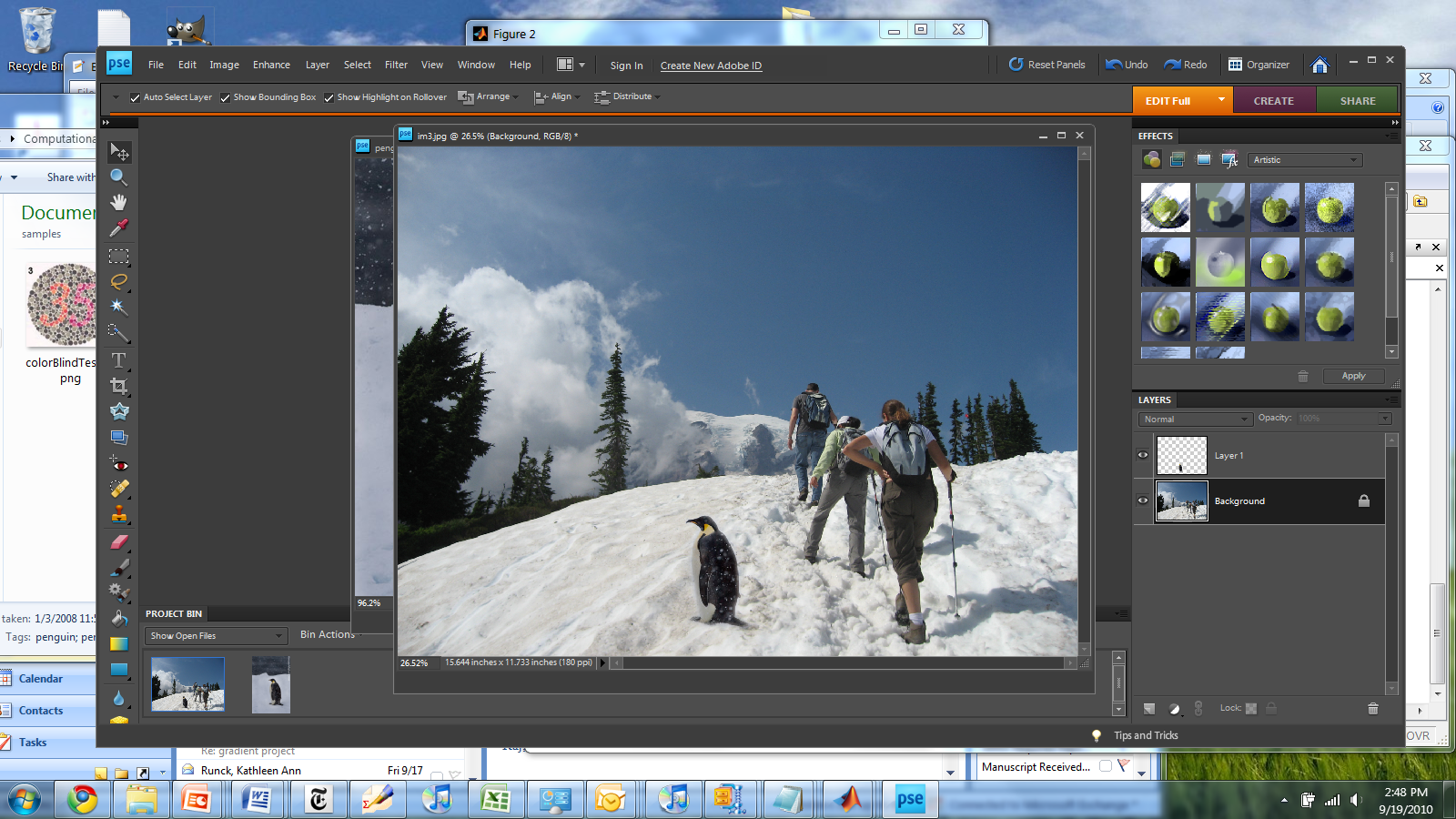 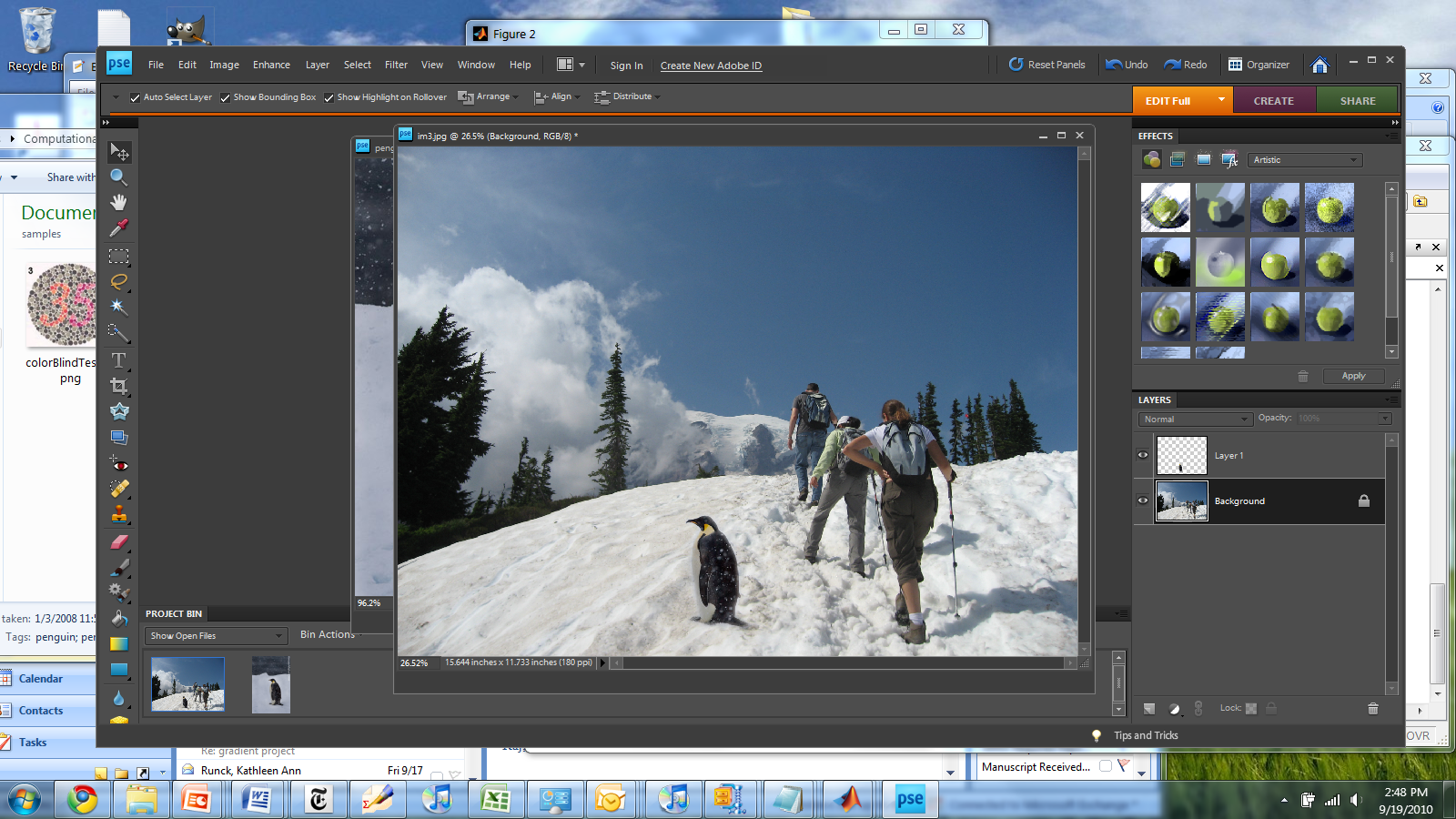 Alpha compositing
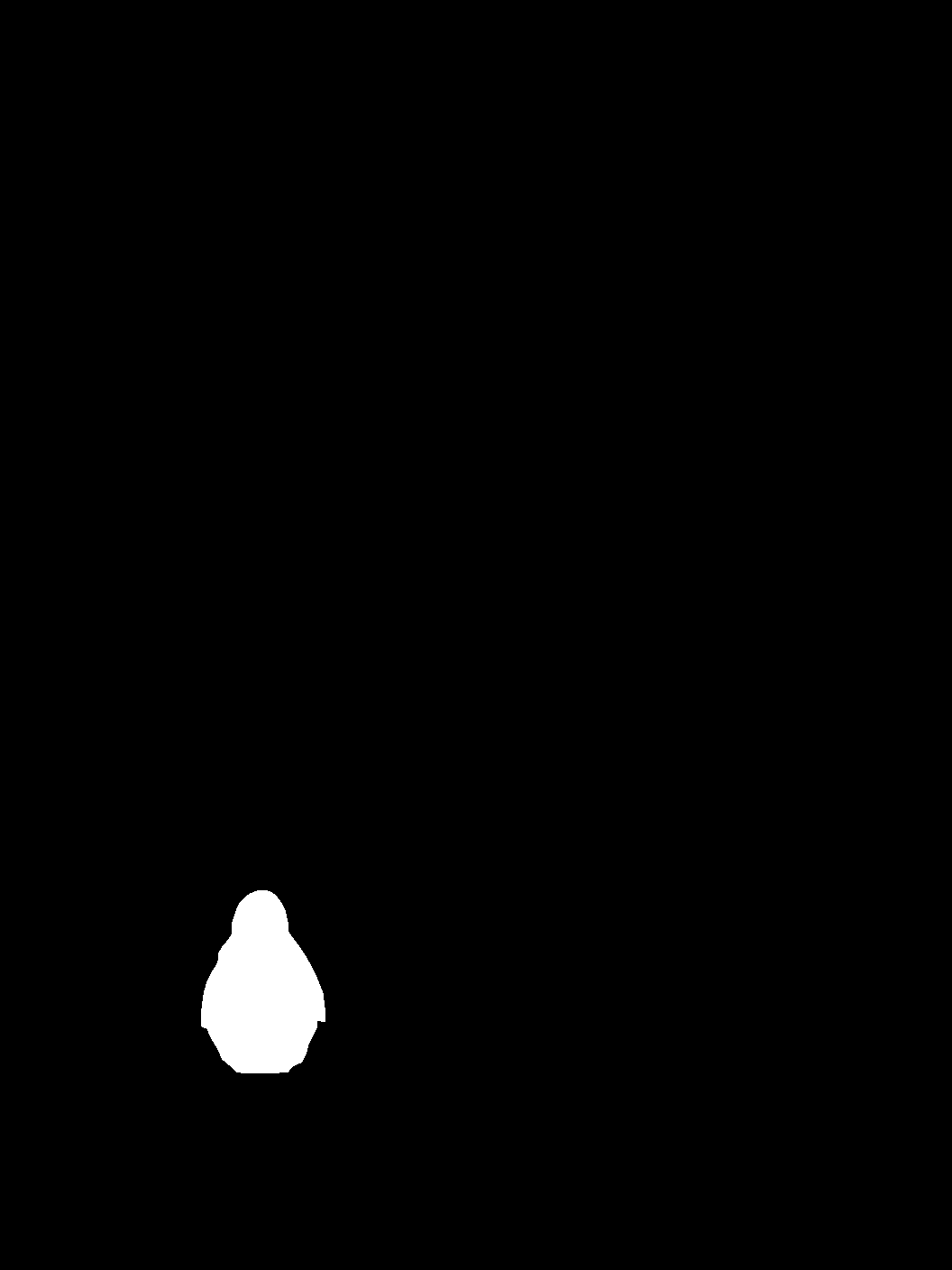 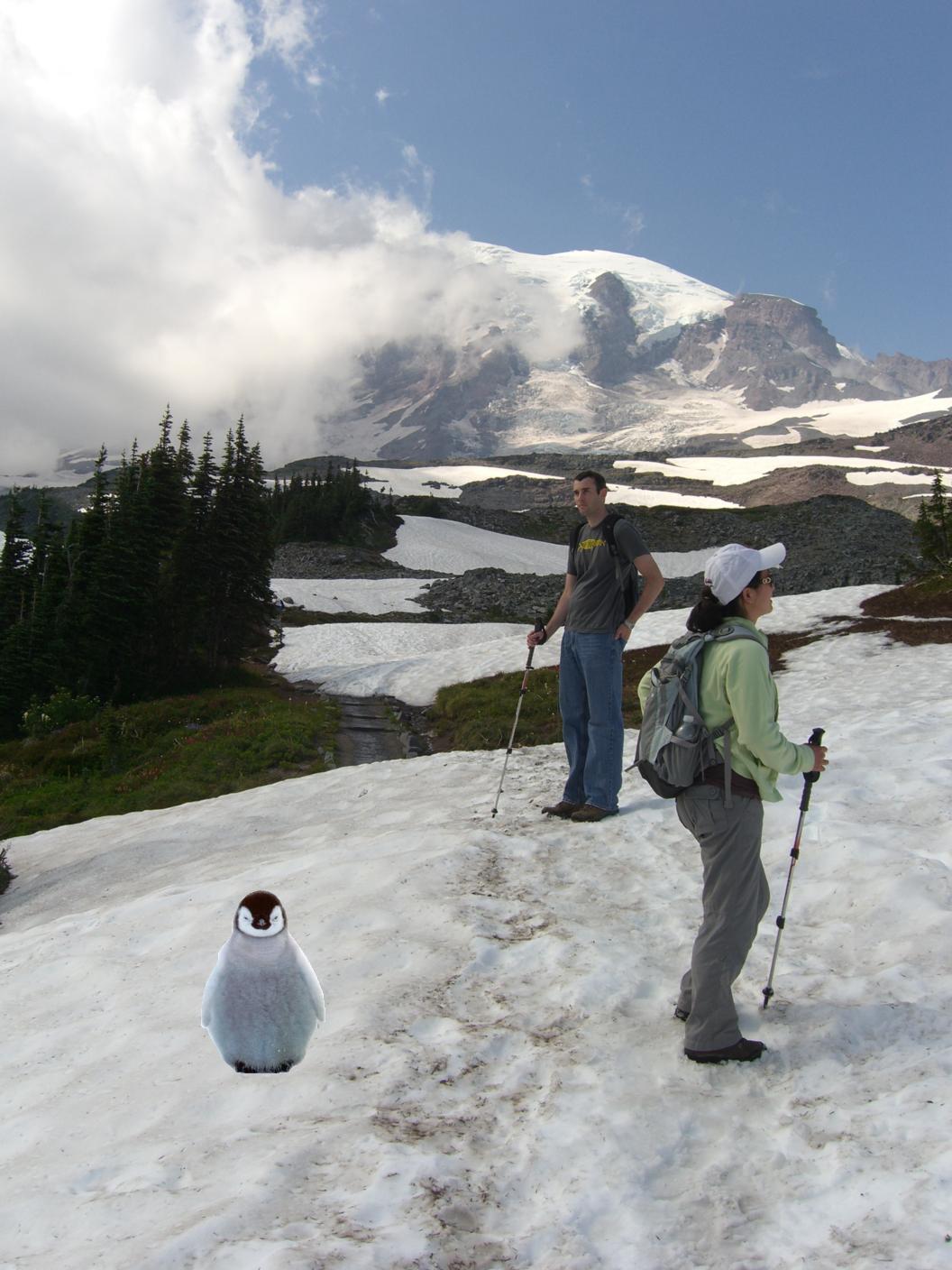 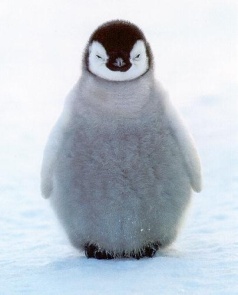 +
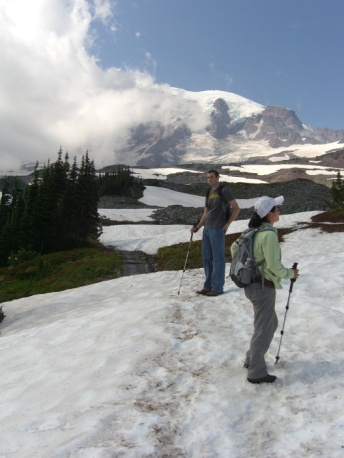 Output = foreground*mask + background*(1-mask)
Alpha compositing with feathering
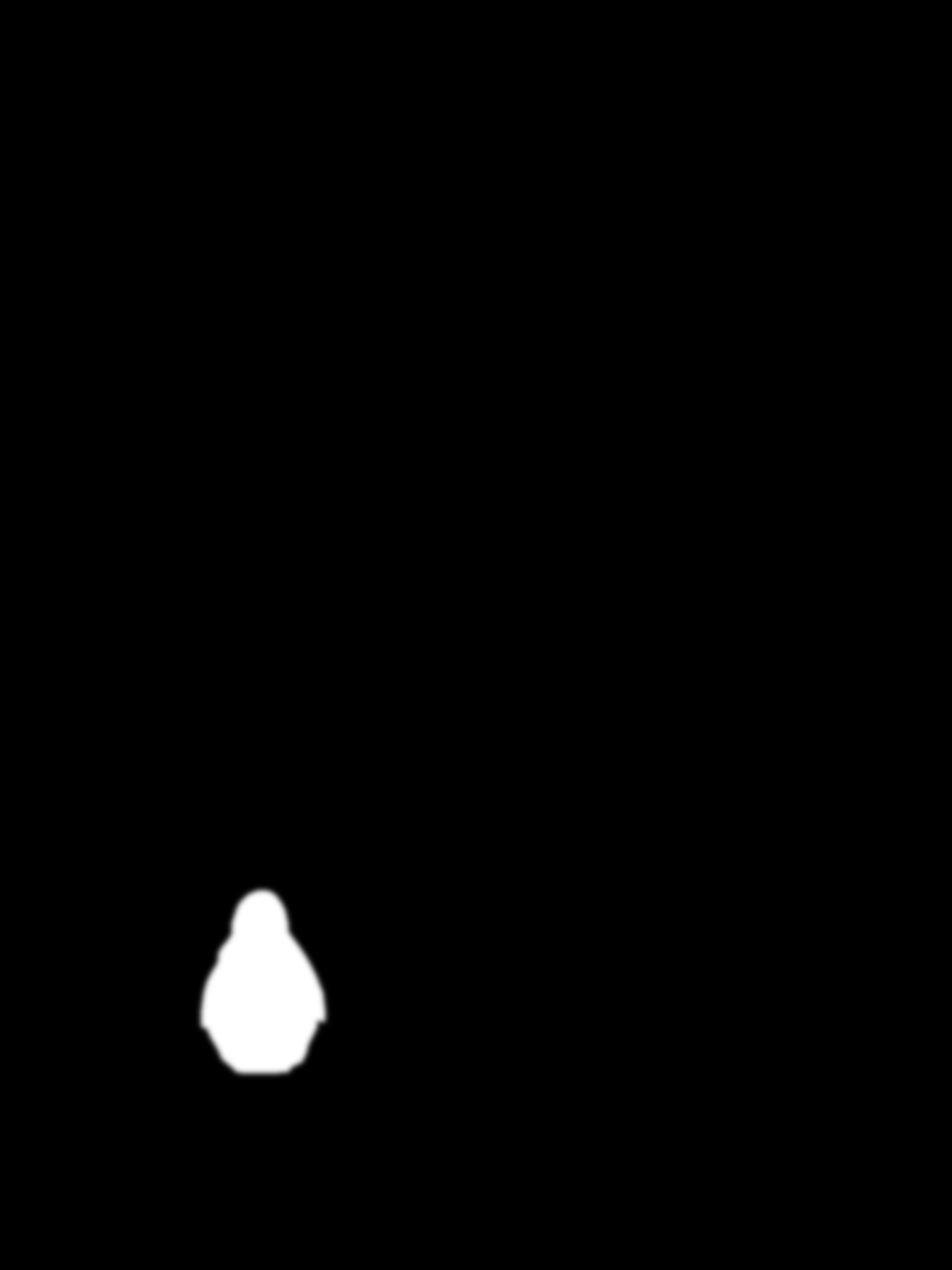 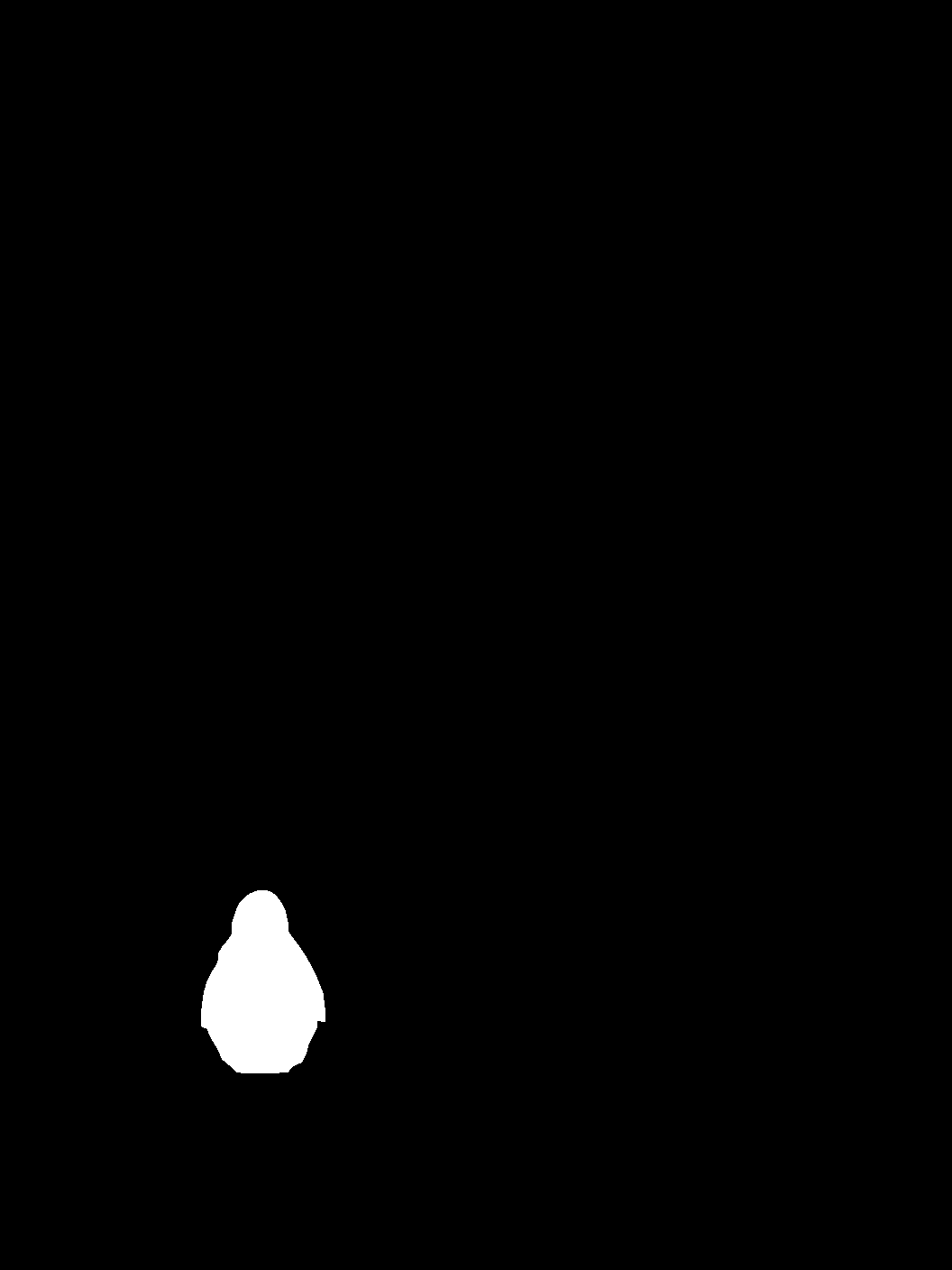 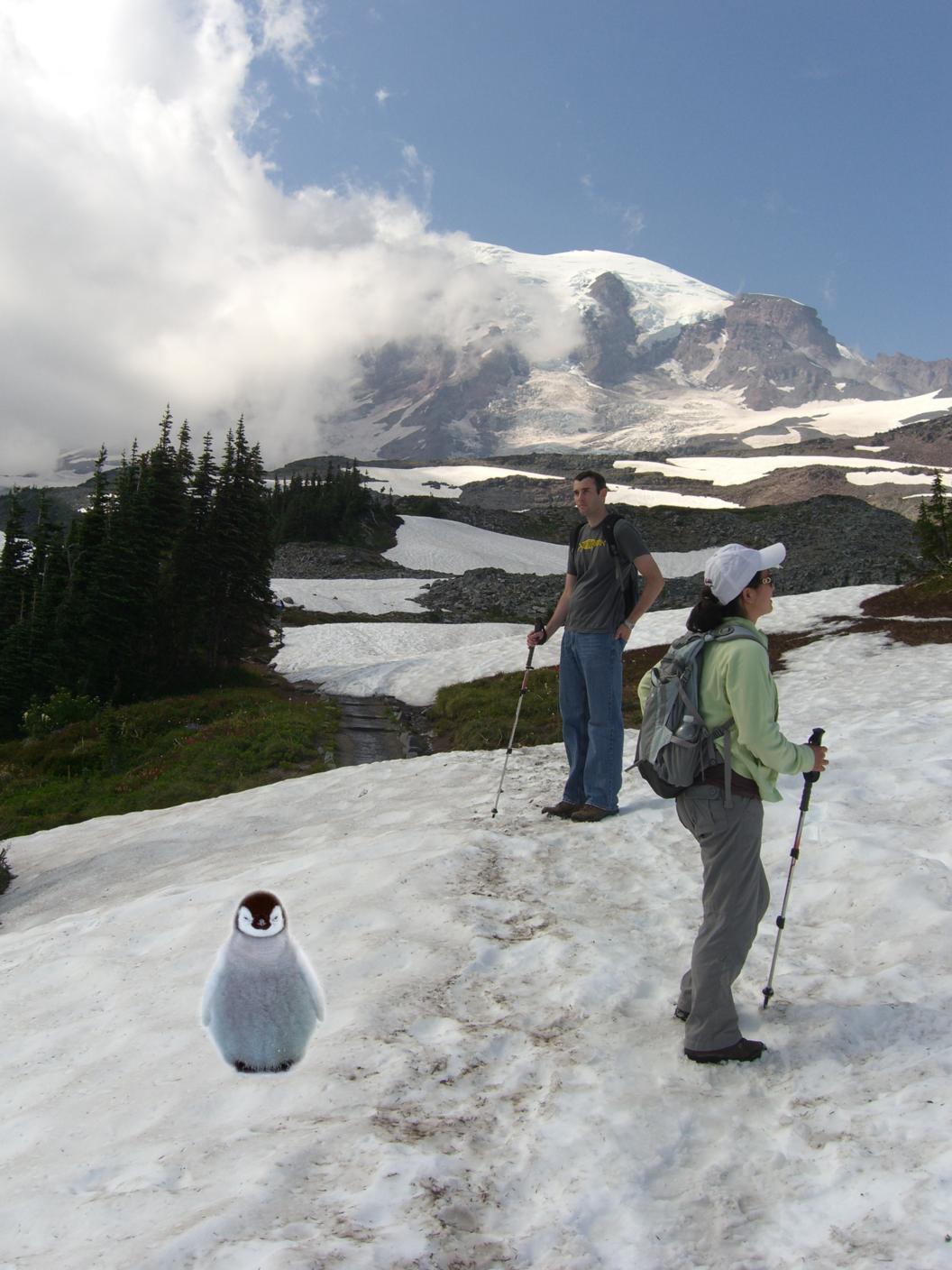 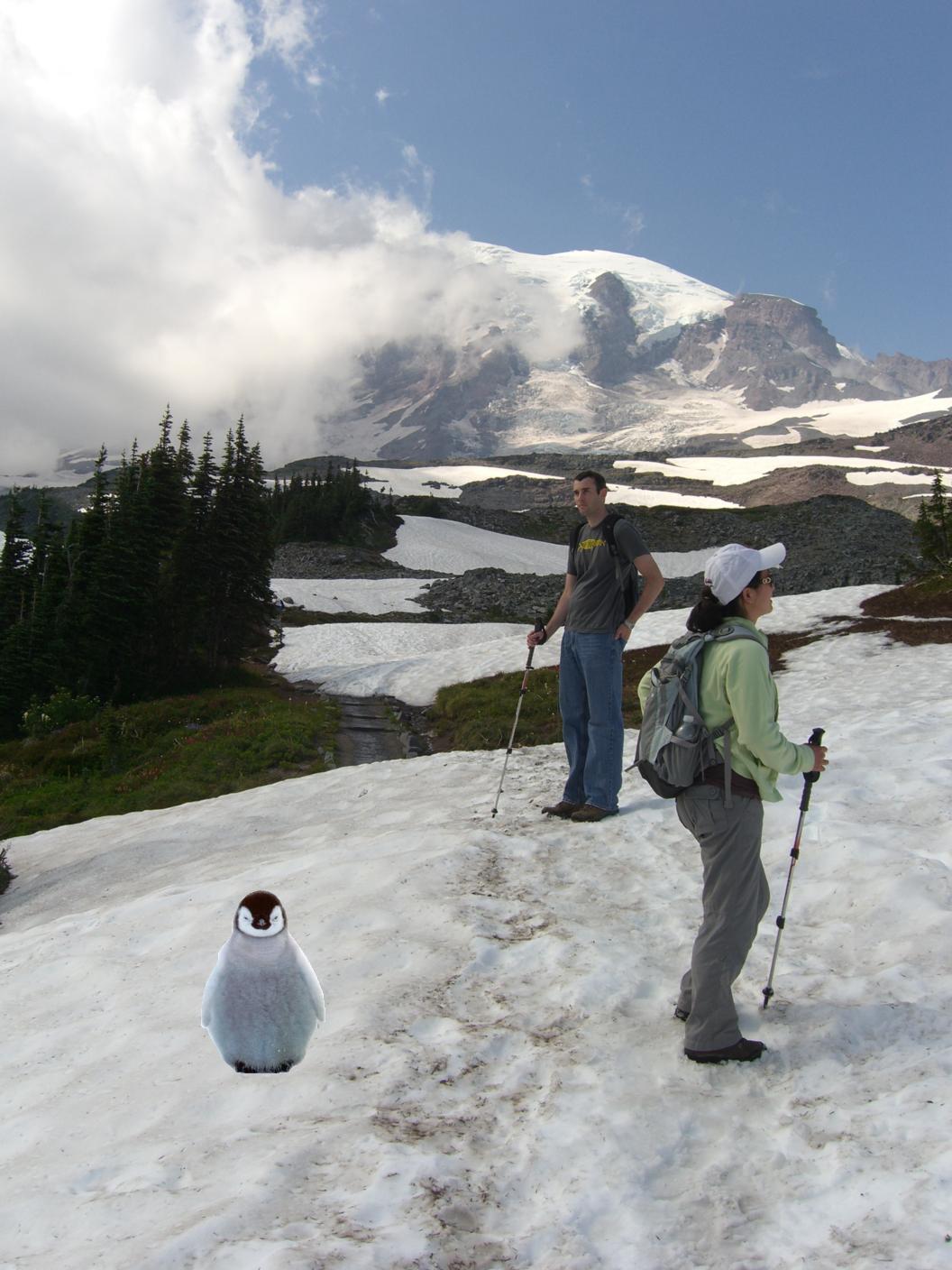 Output = foreground*mask + background*(1-mask)
Another example (without feathering)
Mattes
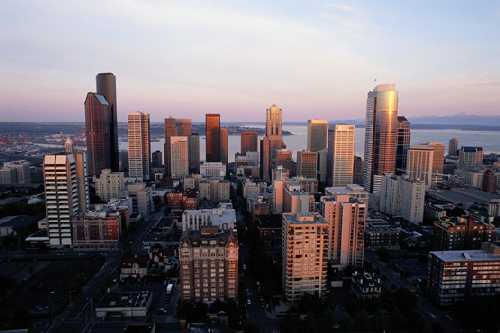 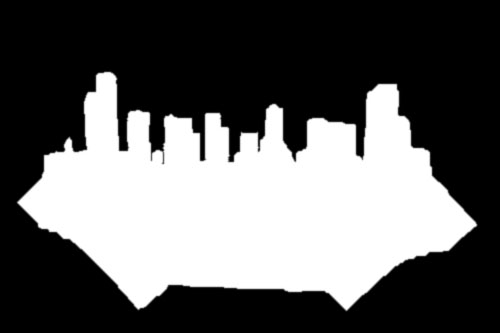 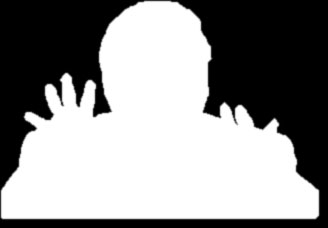 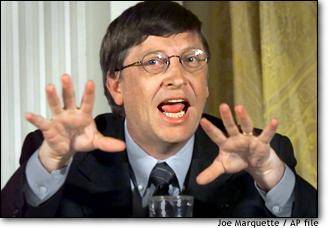 Composite
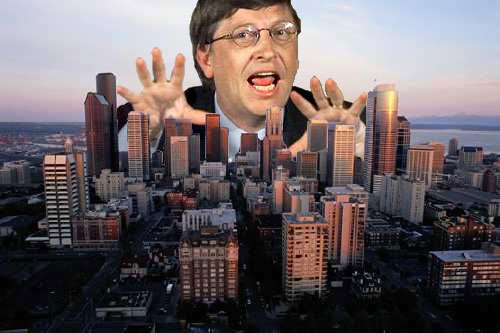 Composite by 
David Dewey
Proper blending is key
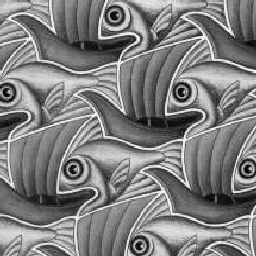 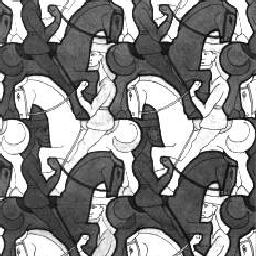 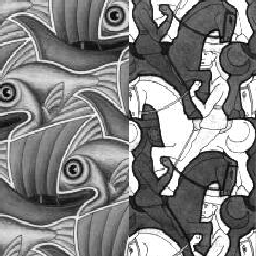 Alpha Blending / Feathering
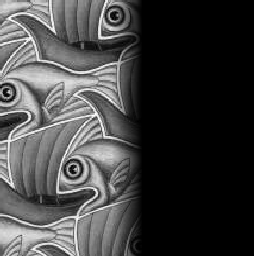 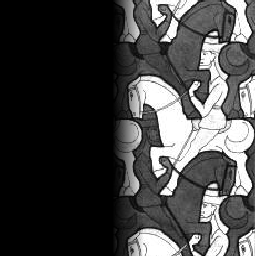 +
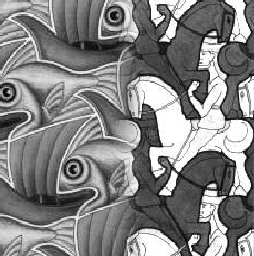 =
1
0
1
0
Iblend = aIleft + (1-a)Iright
Affect of Window Size
0
1
0
1
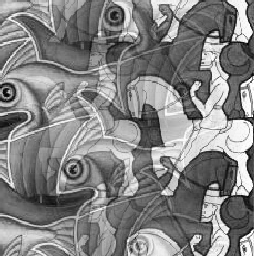 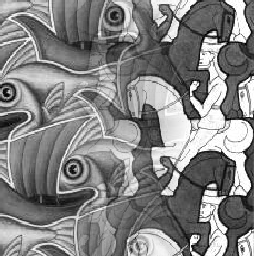 left
right
Affect of Window Size
0
1
0
1
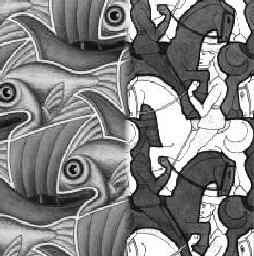 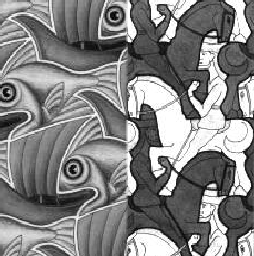 Good Window Size
0
1
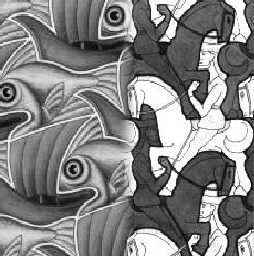 “Optimal” Window:  smooth but not ghosted
How much should we blend?
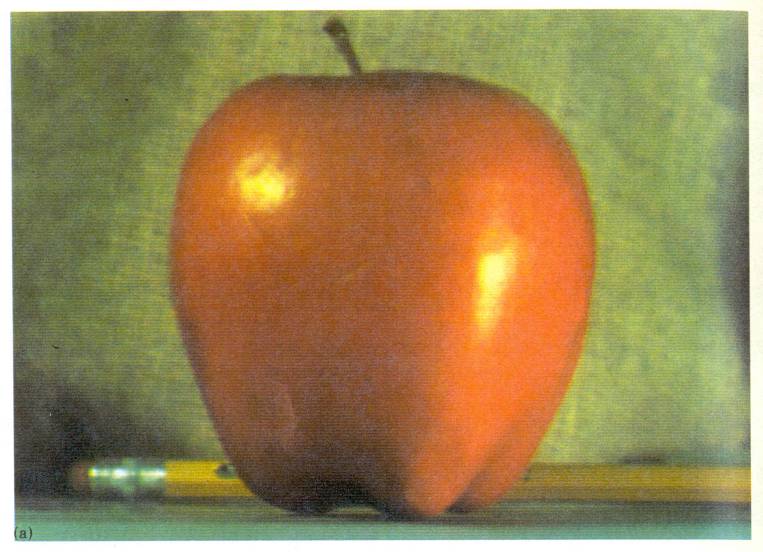 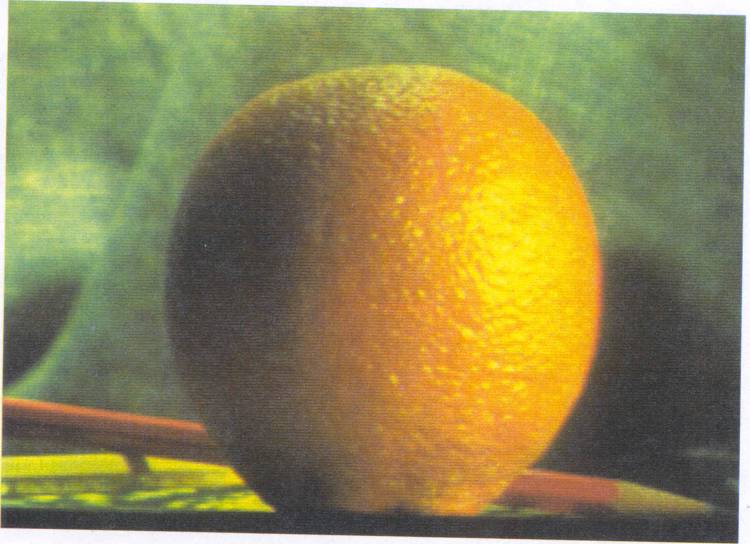 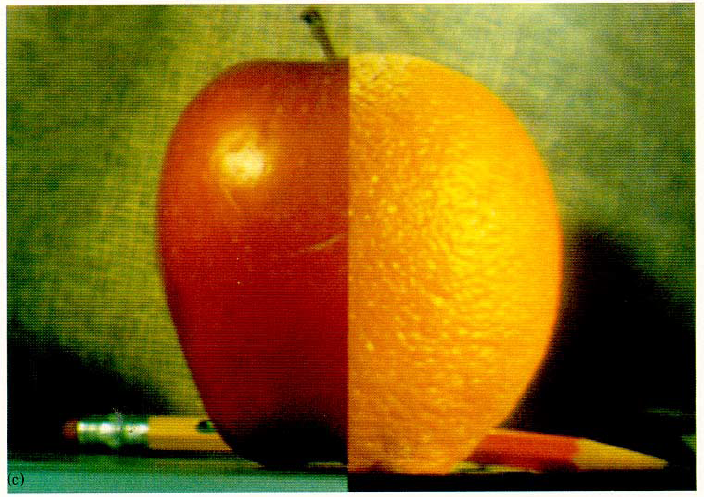 Method 2: Pyramid Blending
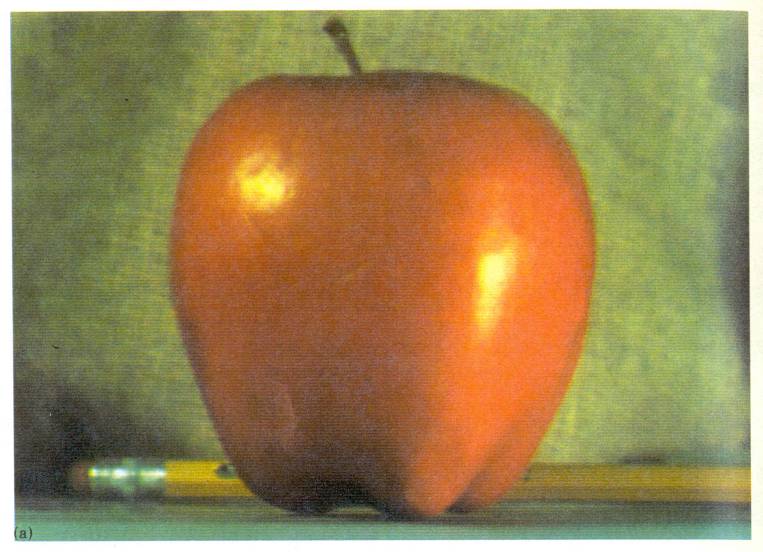 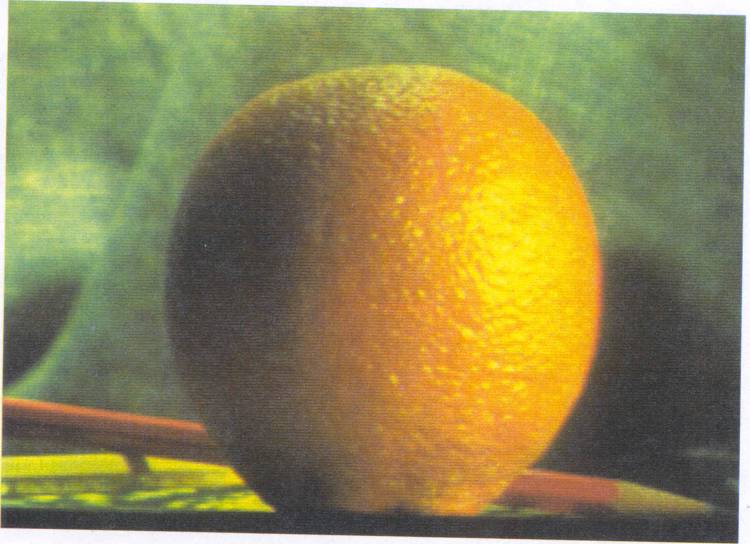 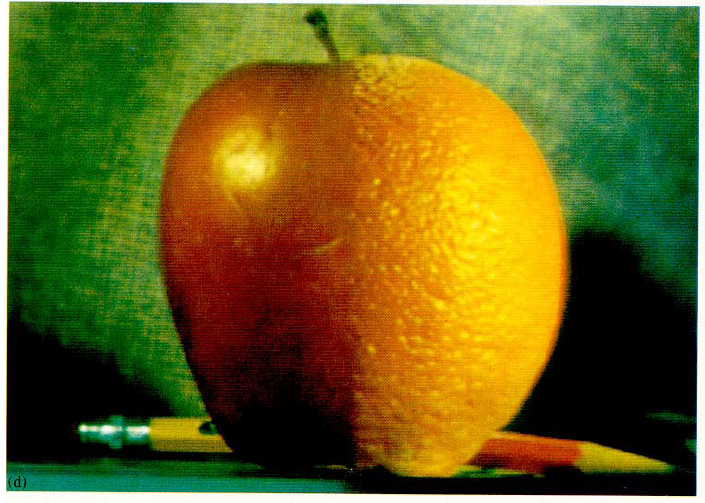 Method 2: Pyramid Blending
0
1
0
1
0
1
At low frequencies, blend slowly
At high frequencies, blend quickly
Left pyramid
blend
Right pyramid
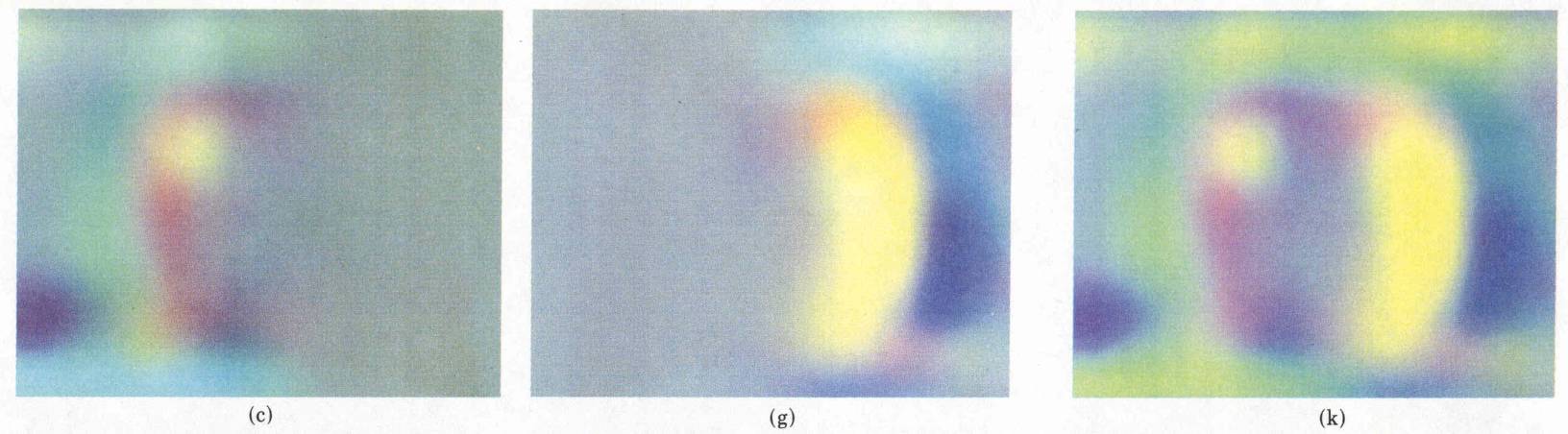 laplacian
level
4
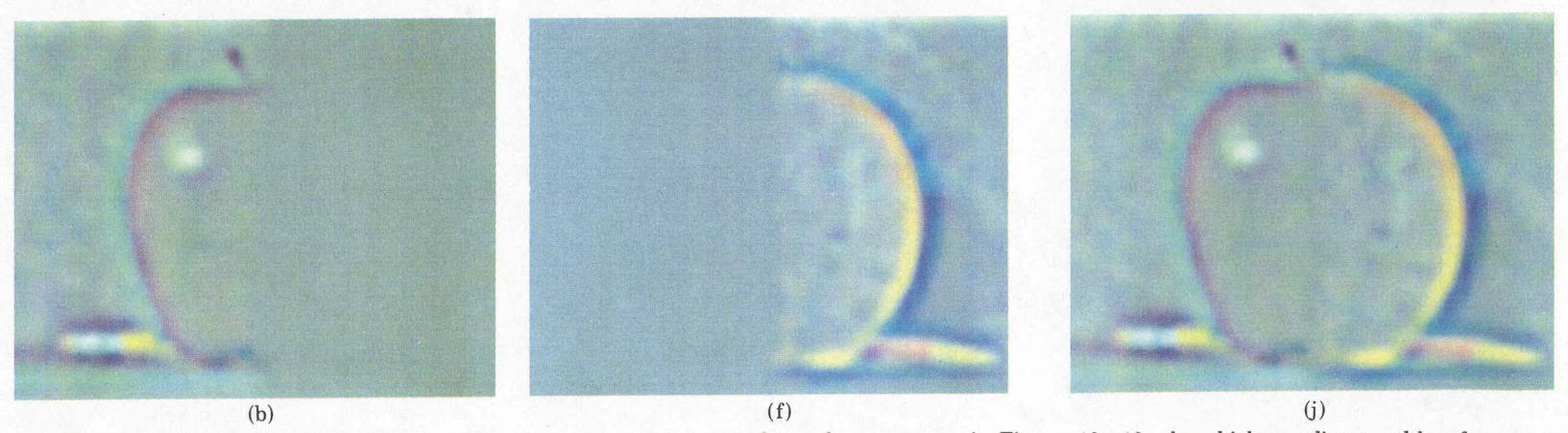 laplacian
level
2
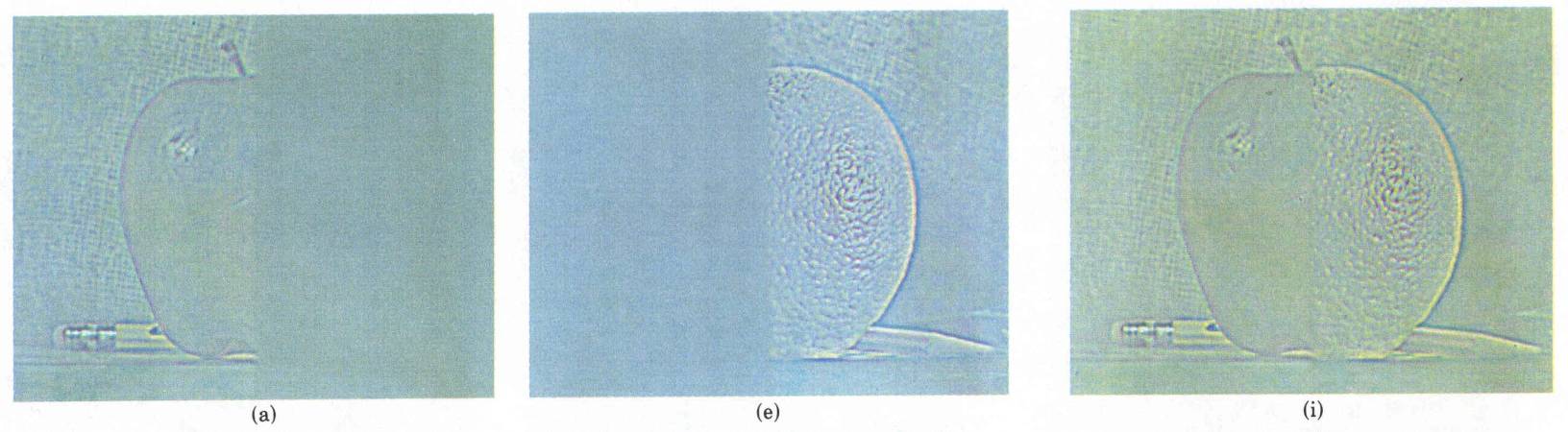 laplacian
level
0
left pyramid
right pyramid
blended pyramid
Method 2: Pyramid Blending
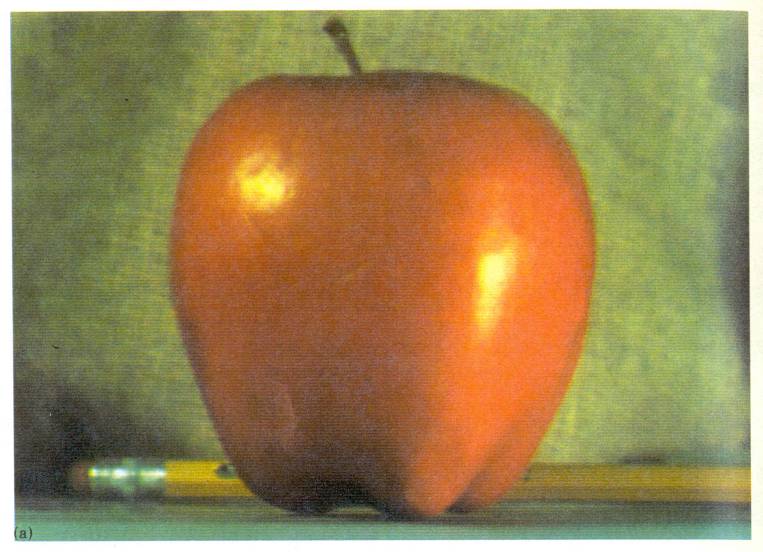 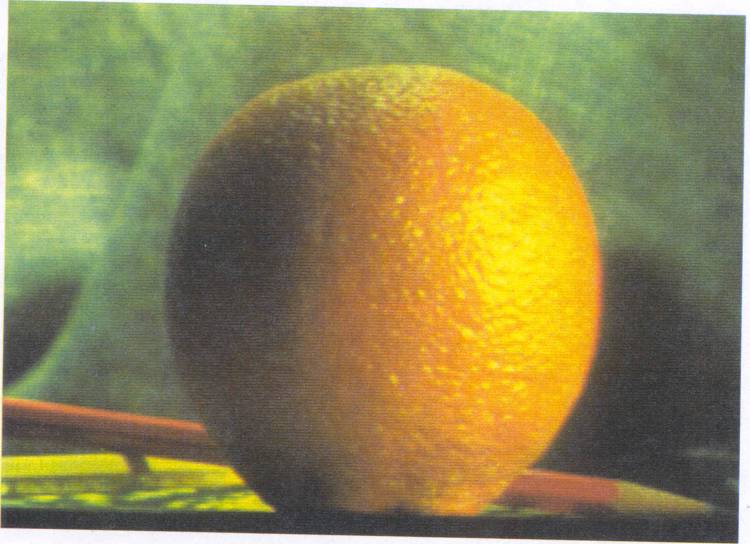 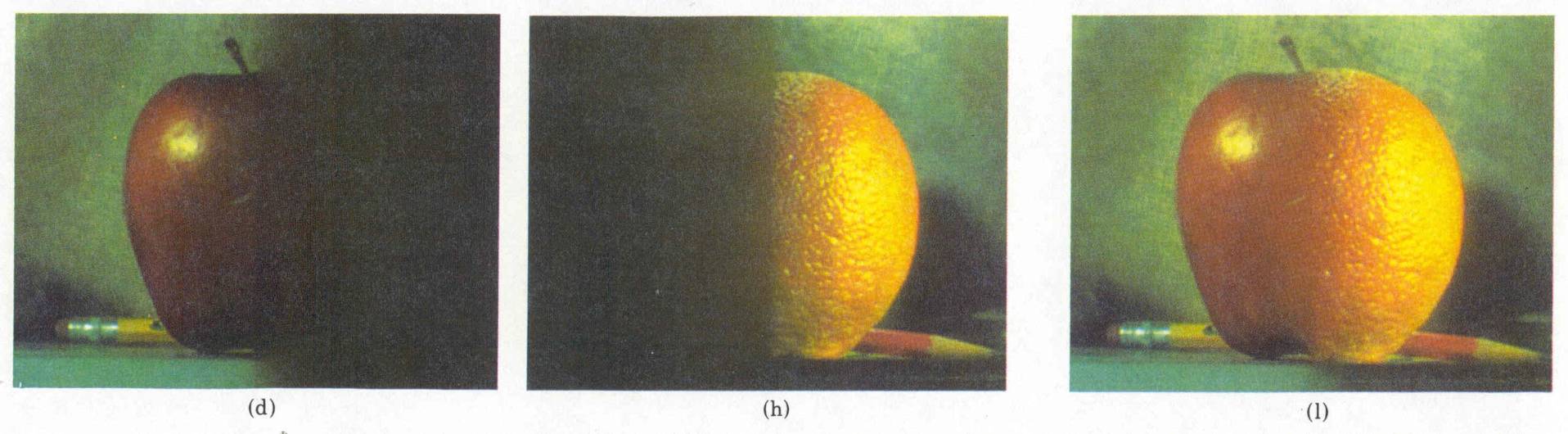 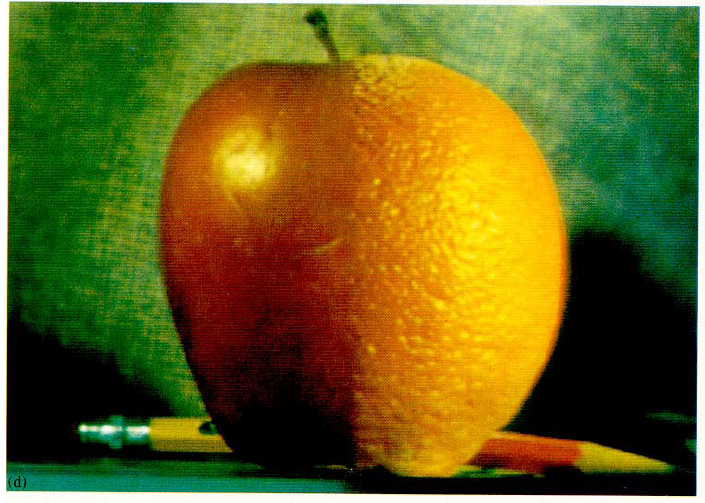 Burt and Adelson 1983
Laplacian Pyramid Blending
Implementation:
Build Laplacian pyramids for each image
Build a Gaussian pyramid of region mask
Blend each level of pyramid using region mask from the same level



Collapse the pyramid to get the final blended image
Image 1 at level i of Laplacian pyramid
Region mask at level i of Gaussian pyramid
Burt and Adelson 1983
Simplification: Two-band Blending
Brown & Lowe, 2003
Only use two bands: high freq. and low freq.
Blends low freq. smoothly
Blend high freq. with no smoothing: use binary alpha
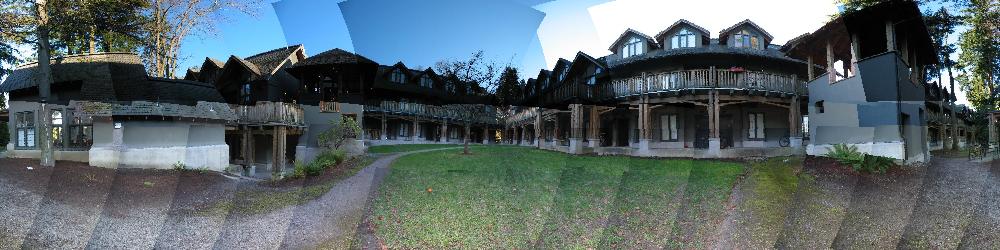 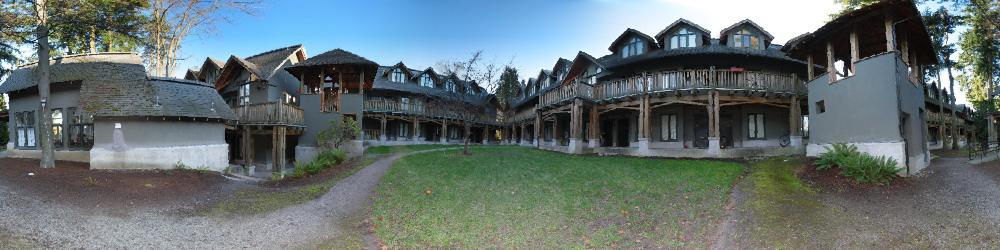 2-band Blending
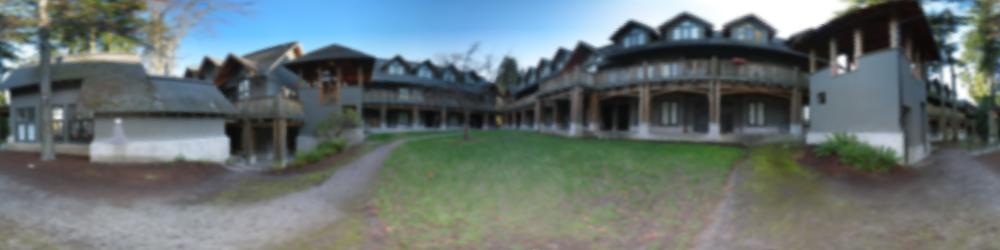 Low frequency
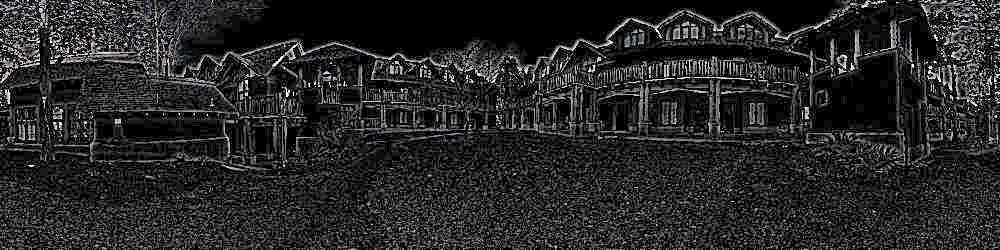 High frequency
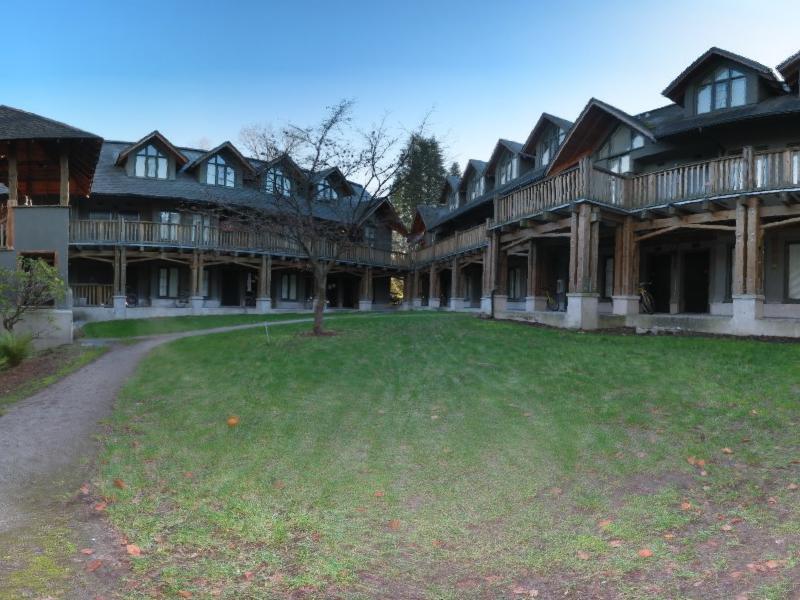 Linear Blending
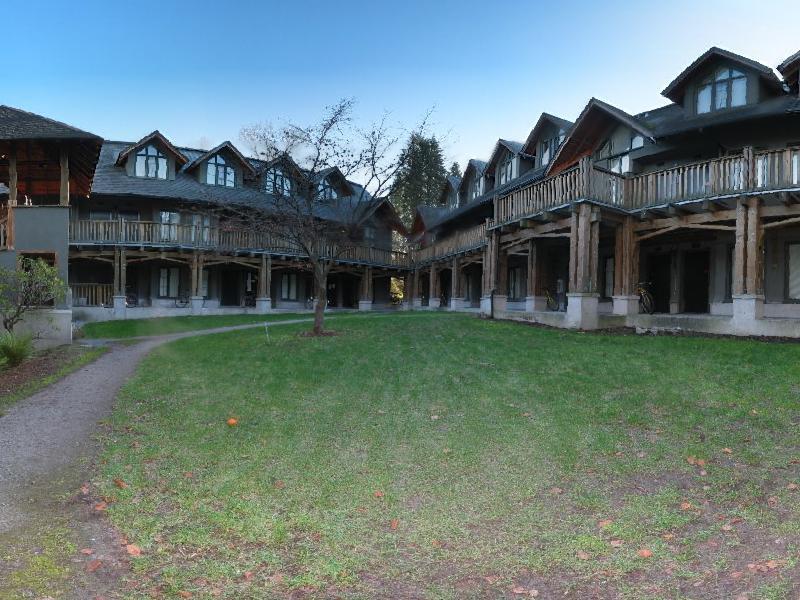 2-band Blending
Blending Regions
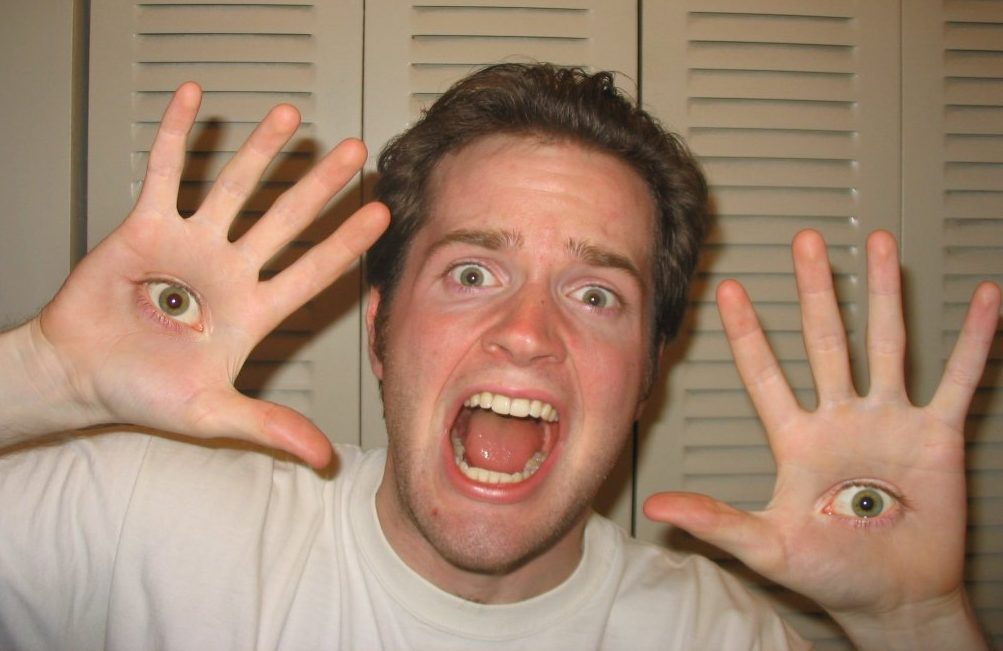 © Chris Cameron
Related idea: Poisson Blending
A good blend should preserve gradients of source region without changing the background
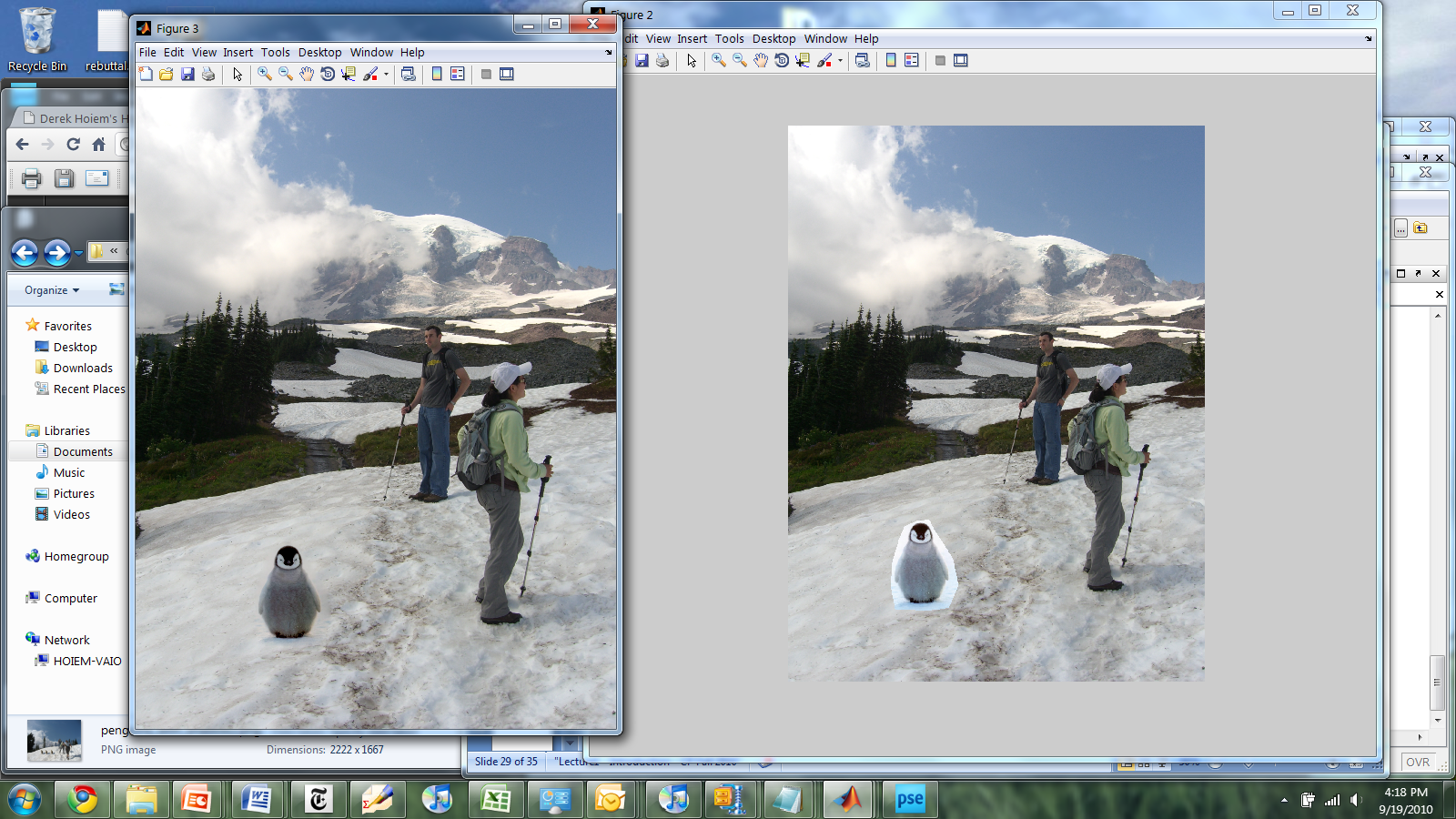 Perez et al. 2003
Related idea: Poisson Blending
A good blend should preserve gradients of source region without changing the background
Project 3!
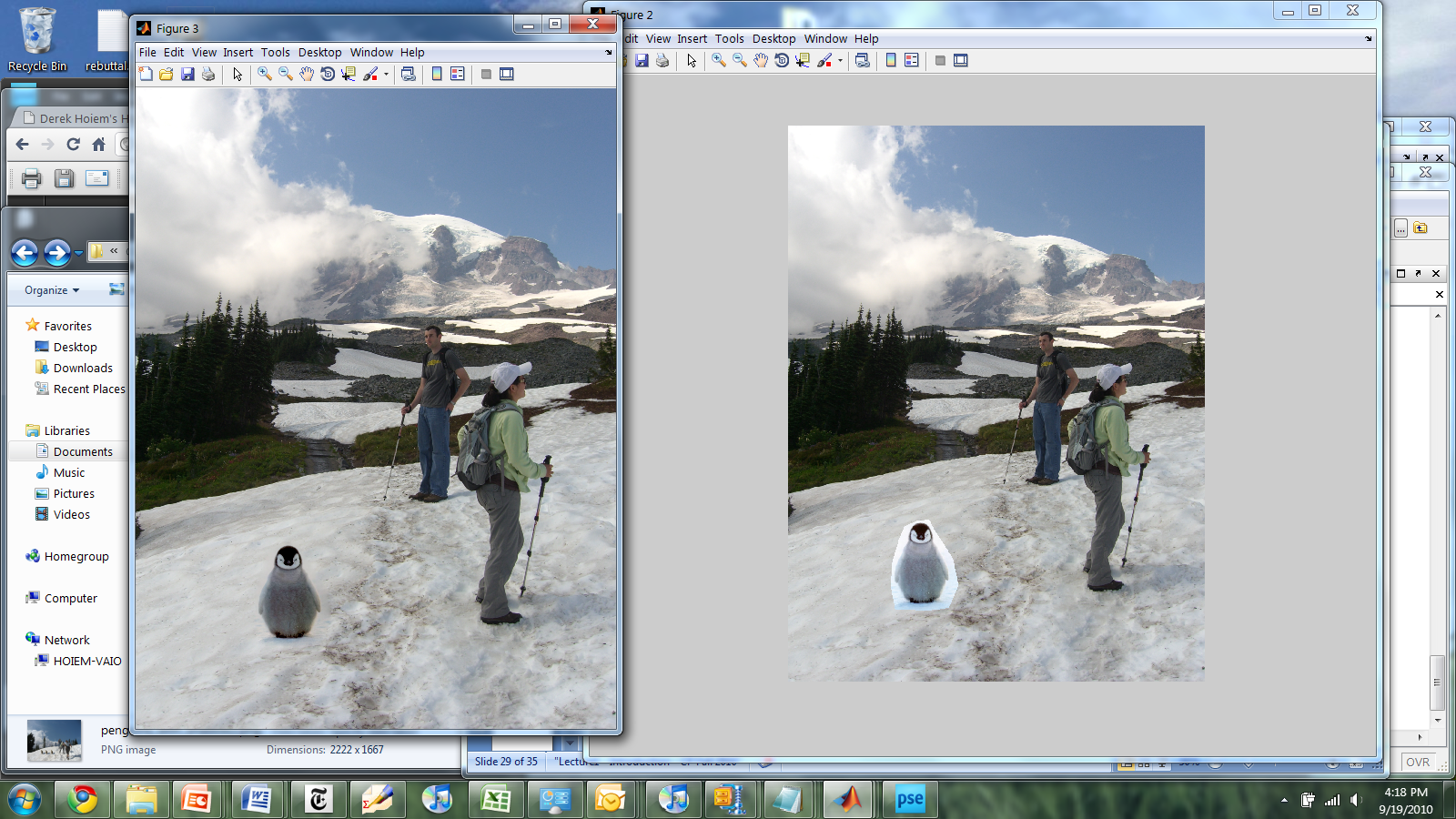 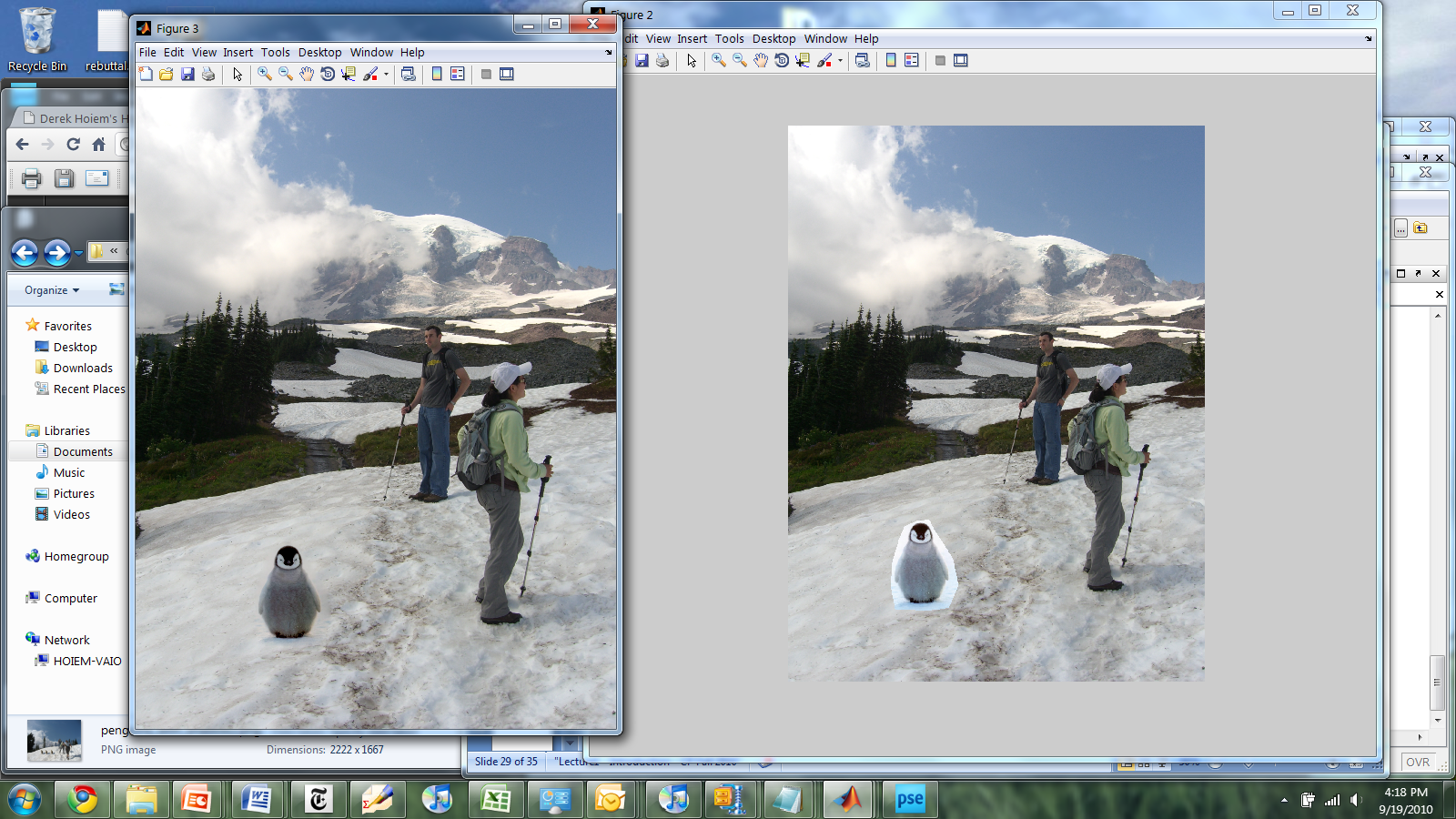 Perez et al. 2003
Method 3: Poisson Blending
A good blend should preserve gradients of source region without changing the background

	Treat pixels as variables to be solved
Minimize squared difference between gradients of foreground region and gradients of target region
Keep background pixels constant
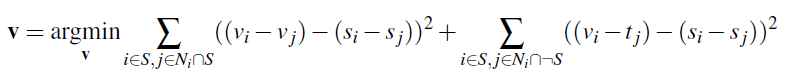 Perez et al. 2003
[Speaker Notes: Draw on board]
Example
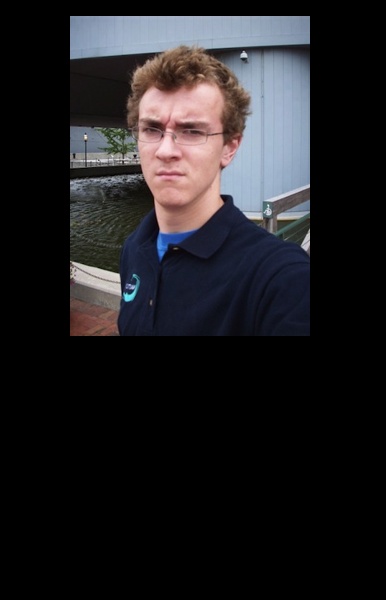 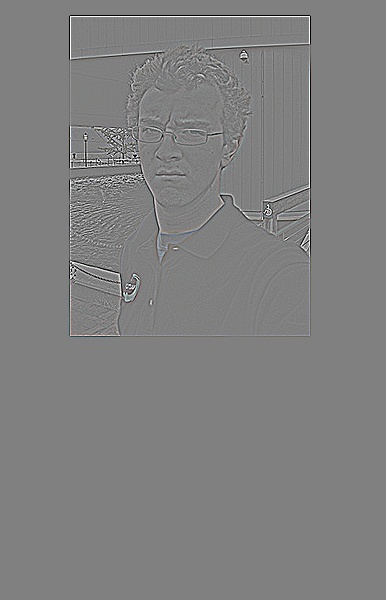 Gradient Visualization
Source: Evan Wallace
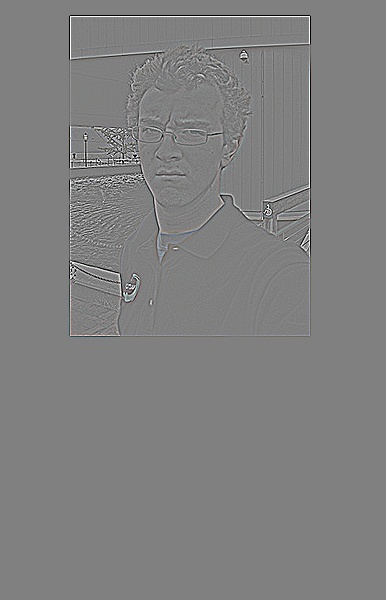 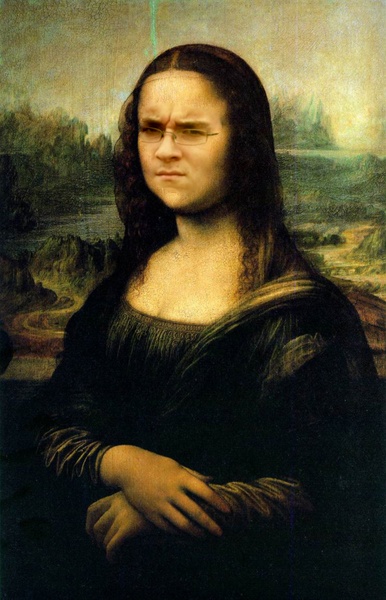 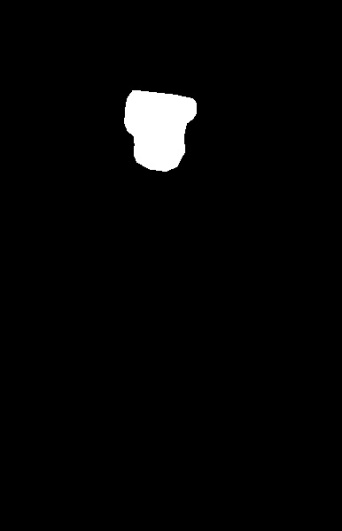 +
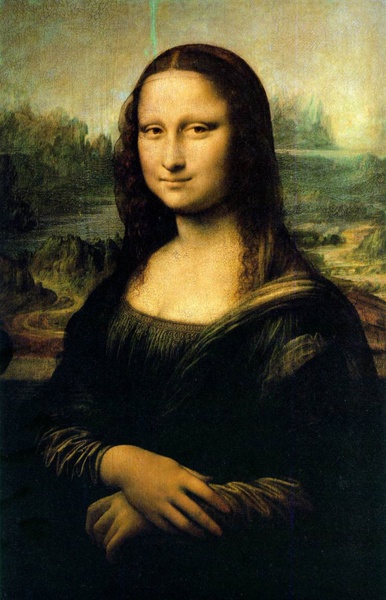 Specify object region
Source: Evan Wallace
Other results
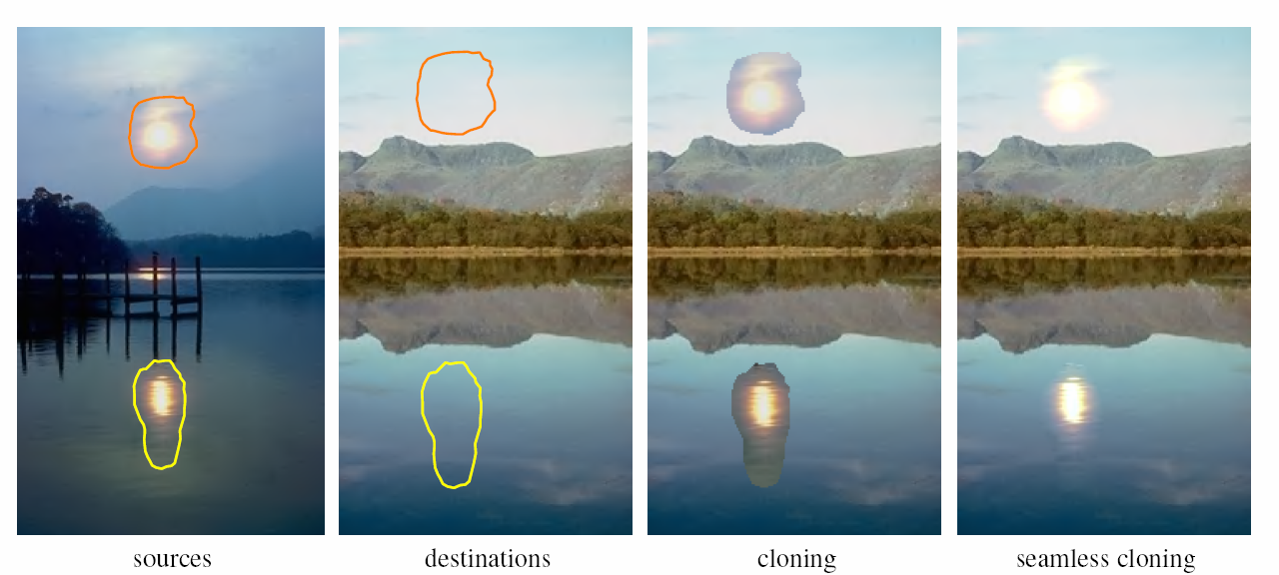 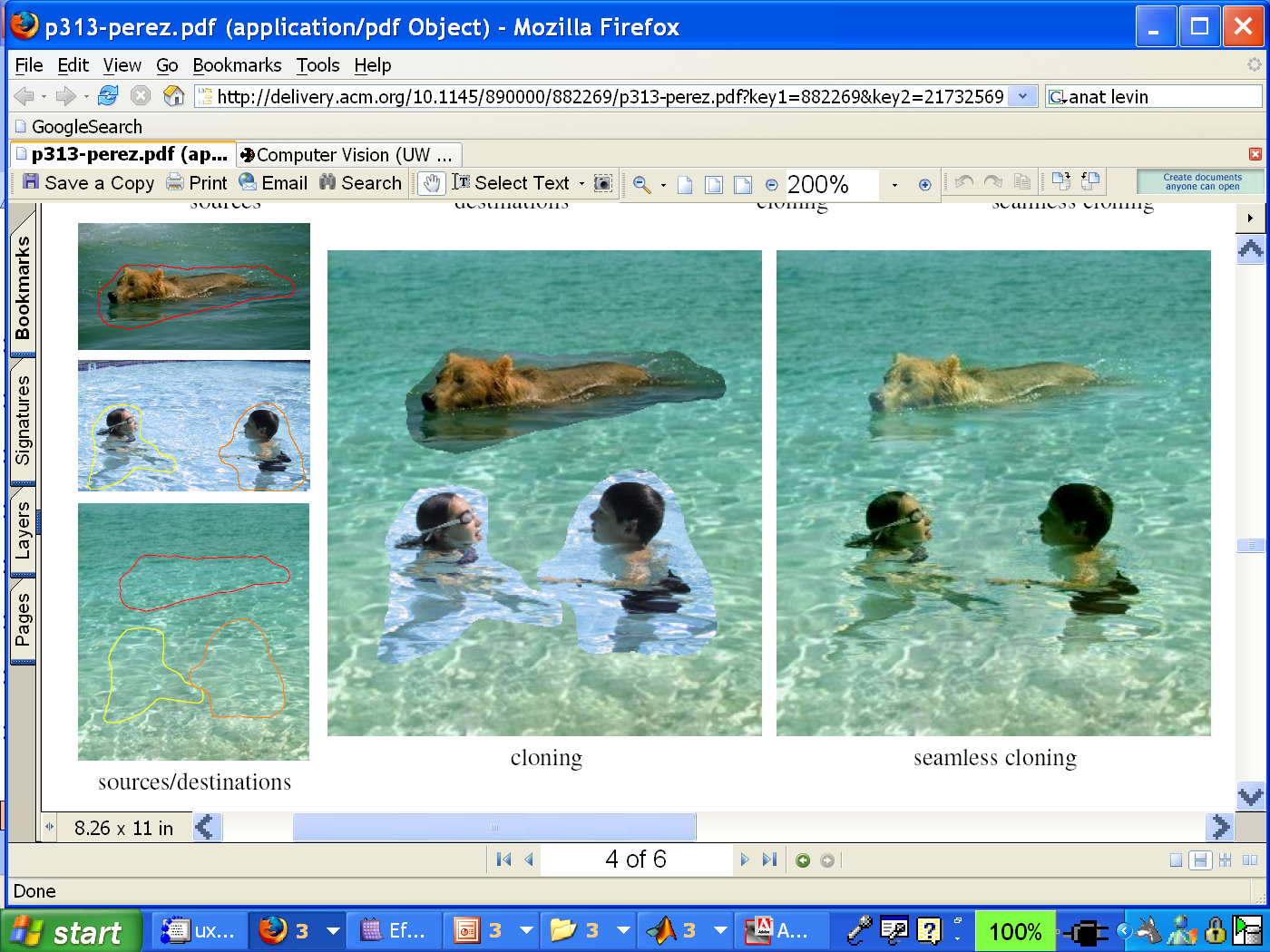 Perez et al. 2003
What do we lose?
Foreground color changes
Background pixels in target region are replaced
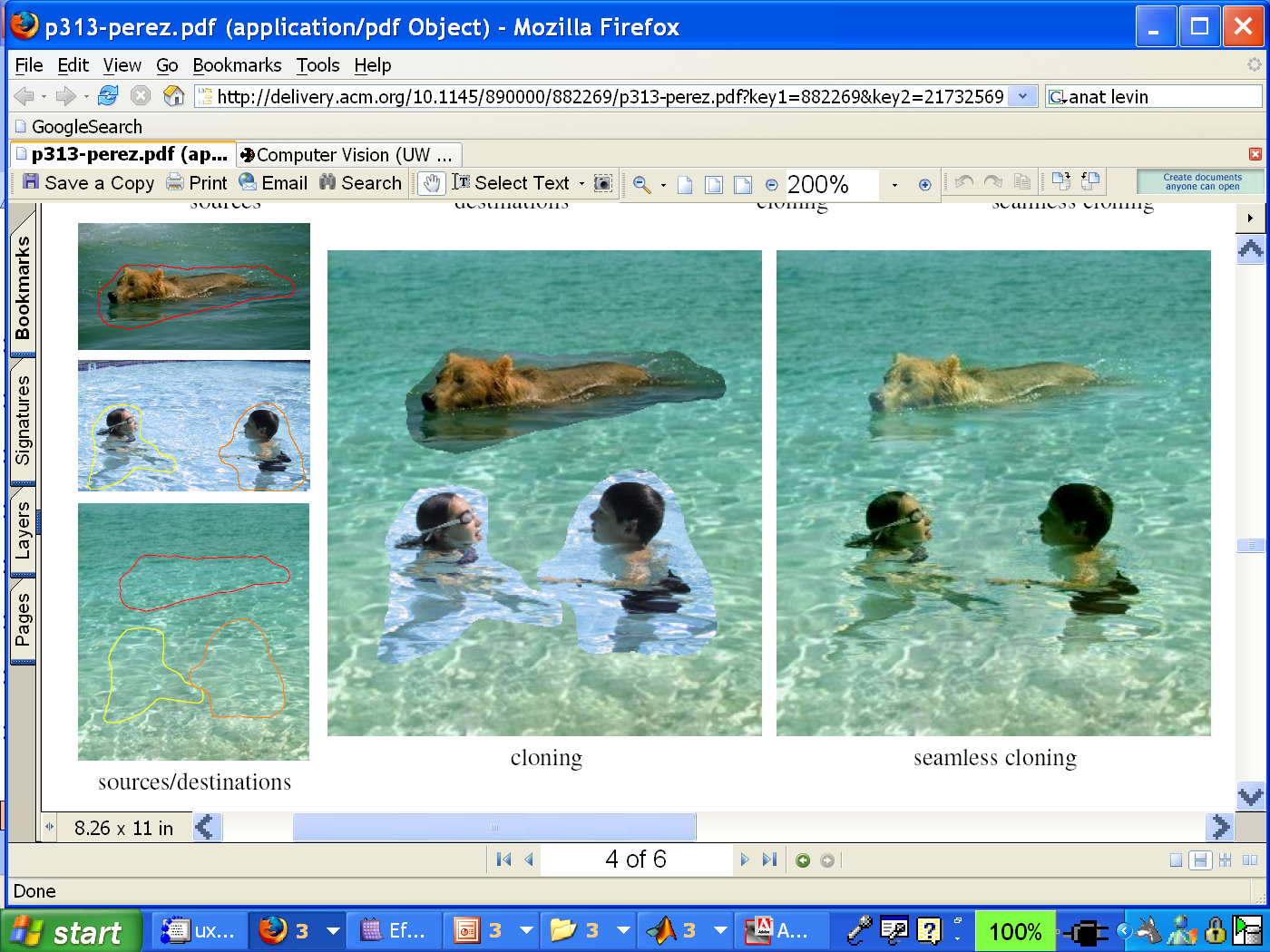 Perez et al. 2003
[Speaker Notes: Background pixels completely replaced, color of foreground changed]
Blending with Mixed Gradients
Use foreground or background gradient with larger magnitude as the guiding gradient
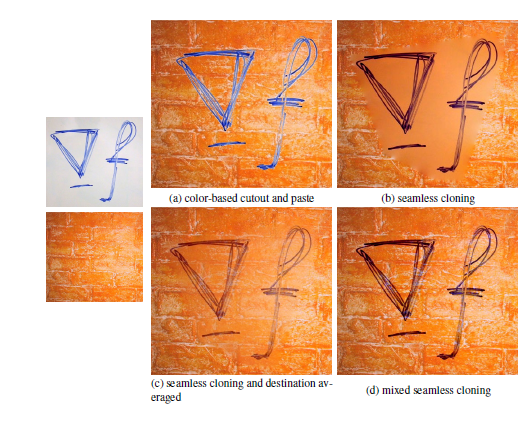 Perez et al. 2003
Project 3: Gradient Domain Editing
General concept: Solve for pixels of new image that satisfy constraints on the gradient and the intensity
Constraints can be from one image (for filtering) or more (for blending)
Project 3: Reconstruction from Gradients
Preserve x-y gradients
Preserve intensity of one pixel


Source pixels: s
Variable pixels: v
minimize (v(x+1,y)-v(x,y) - (s(x+1,y)-s(x,y))^2 
minimize (v(x,y+1)-v(x,y) - (s(x,y+1)-s(x,y))^2 
minimize (v(1,1)-s(1,1))^2
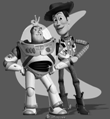 Project 3 (extra): Color2Gray
rgb2gray
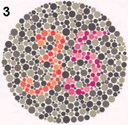 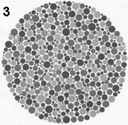 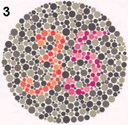 Gradient-domain editing
?
Project 3 (extra): NPR
Preserve gradients on edges
e.g., get canny edges with edge(im, ‘canny’)
Reduce gradients not on edges
Preserve original intensity
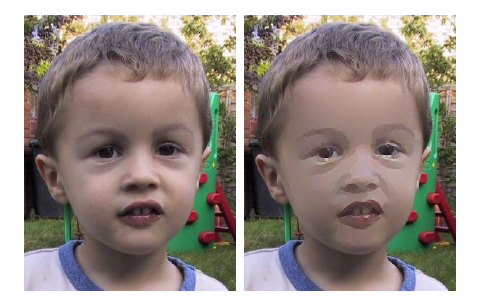 Perez et al. 2003
Things to remember
Three ways to blend/composite
Alpha compositing
Need nice cut (intelligent scissors)
Should feather
Laplacian pyramid blending
Smooth blending at low frequencies, sharp at high frequencies
Usually used for stitching
Gradient domain editing
Also called Poisson Editing
Explicit control over what to preserve
Changes foreground color (for better or worse)
Applicable for many things besides blending
Take-home questions
9/21/2010
1)  I am trying to blend this bear into this pool.  What problems will I have if I use:
Alpha compositing with feathering
Laplacian pyramid blending
Poisson editing?
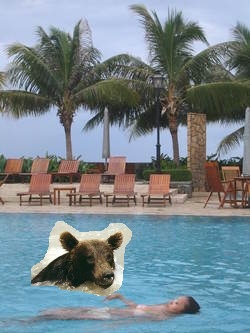 Take-home questions
9/21/2010
2)  How would you make a sharpening filter using gradient domain processing?  What are the constraints on the gradients and the intensities?
Next class
Image warping: affine, projective, rotation, etc.